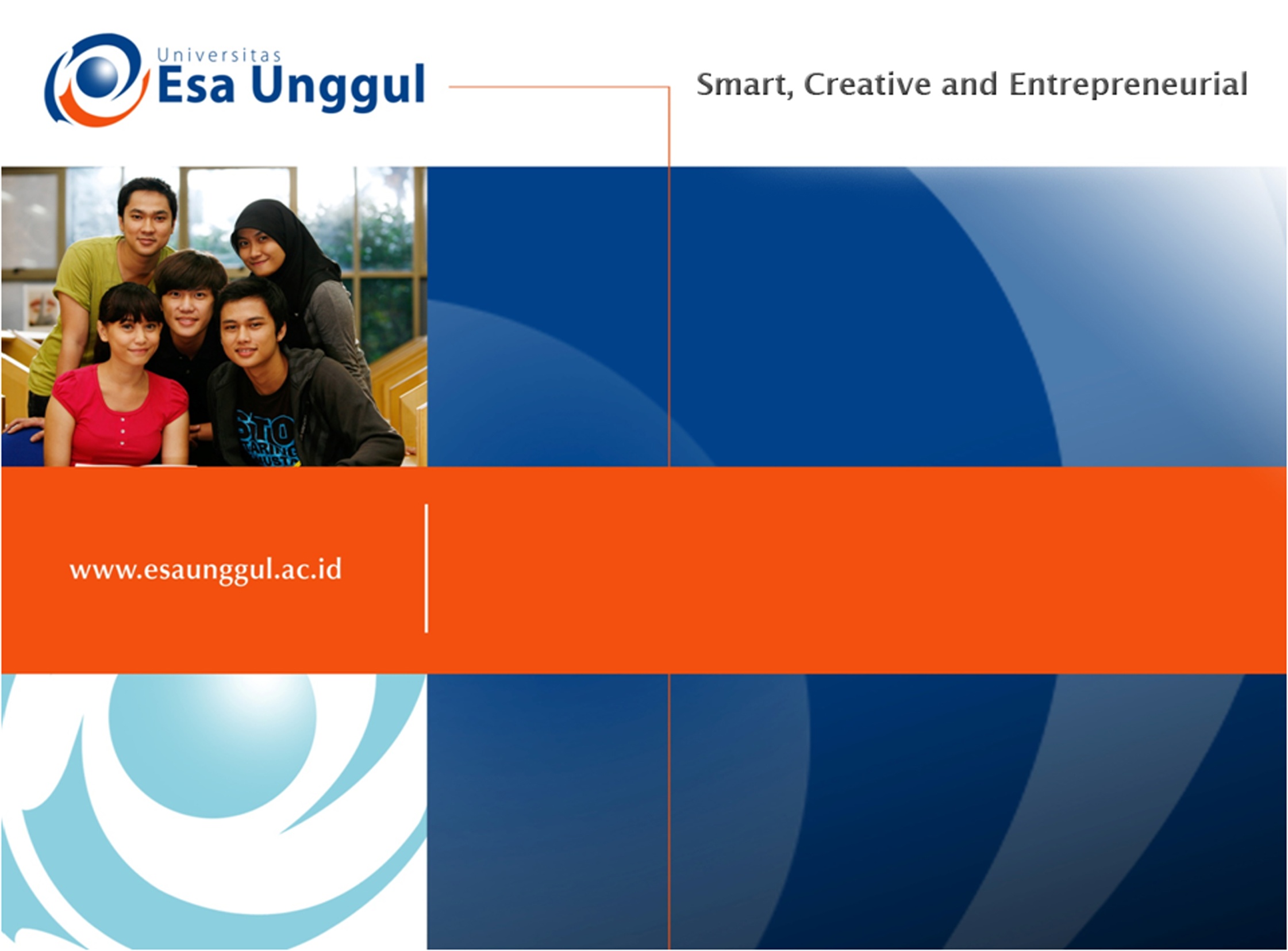 Mekanisme Rekombinasi
Dr. Henny Saraswati, M.Biomed
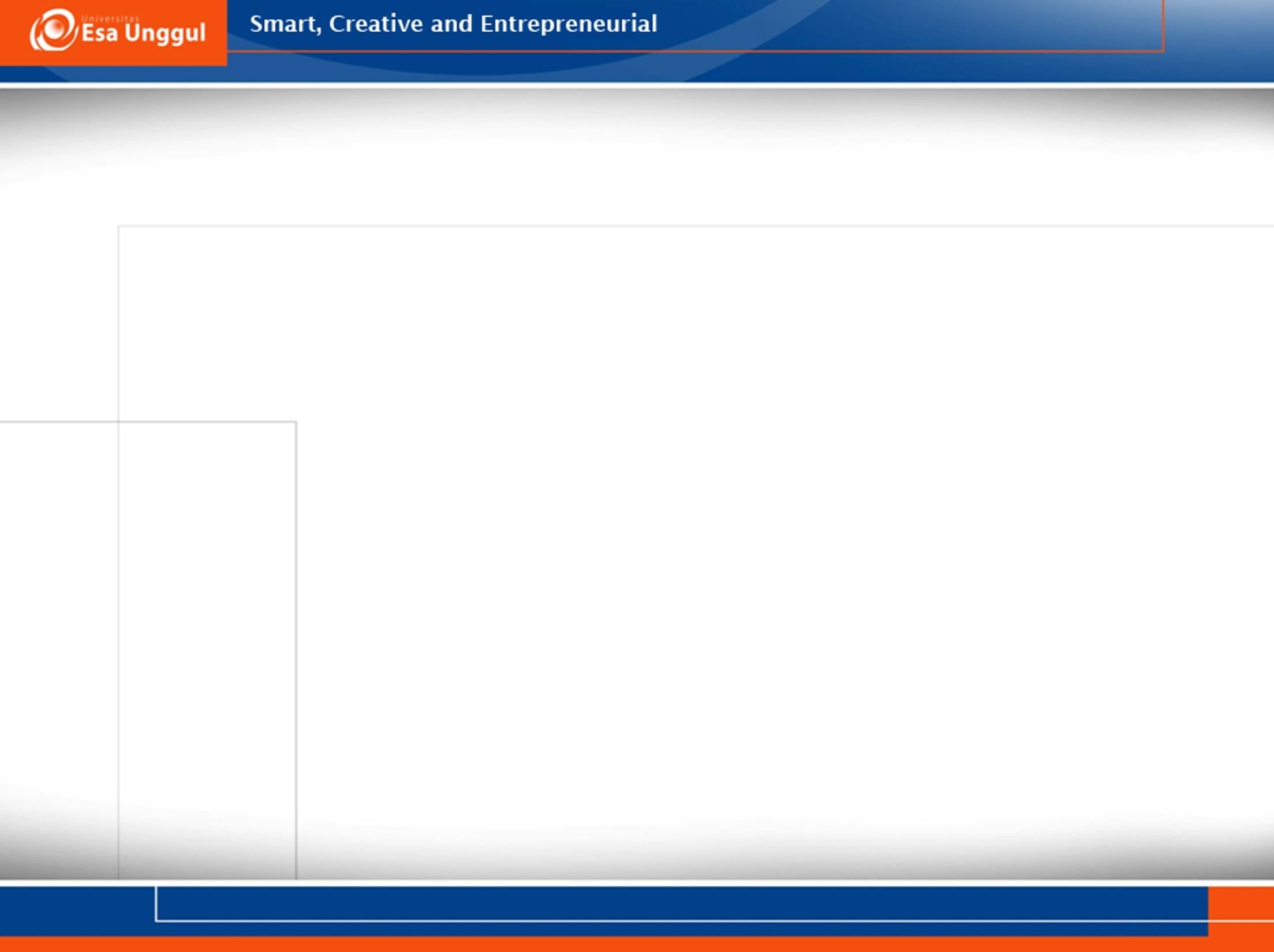 Apa itu rekombinasi??
Pertukaran sekuen genetik antara kromosom yang berbeda atau antara gen-gen yang terletak dalam satu kromosom
Salah satu bentuk dari rekombinasi adalah pindah silang
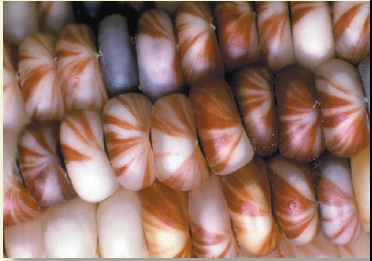 (Brooker, 2009)
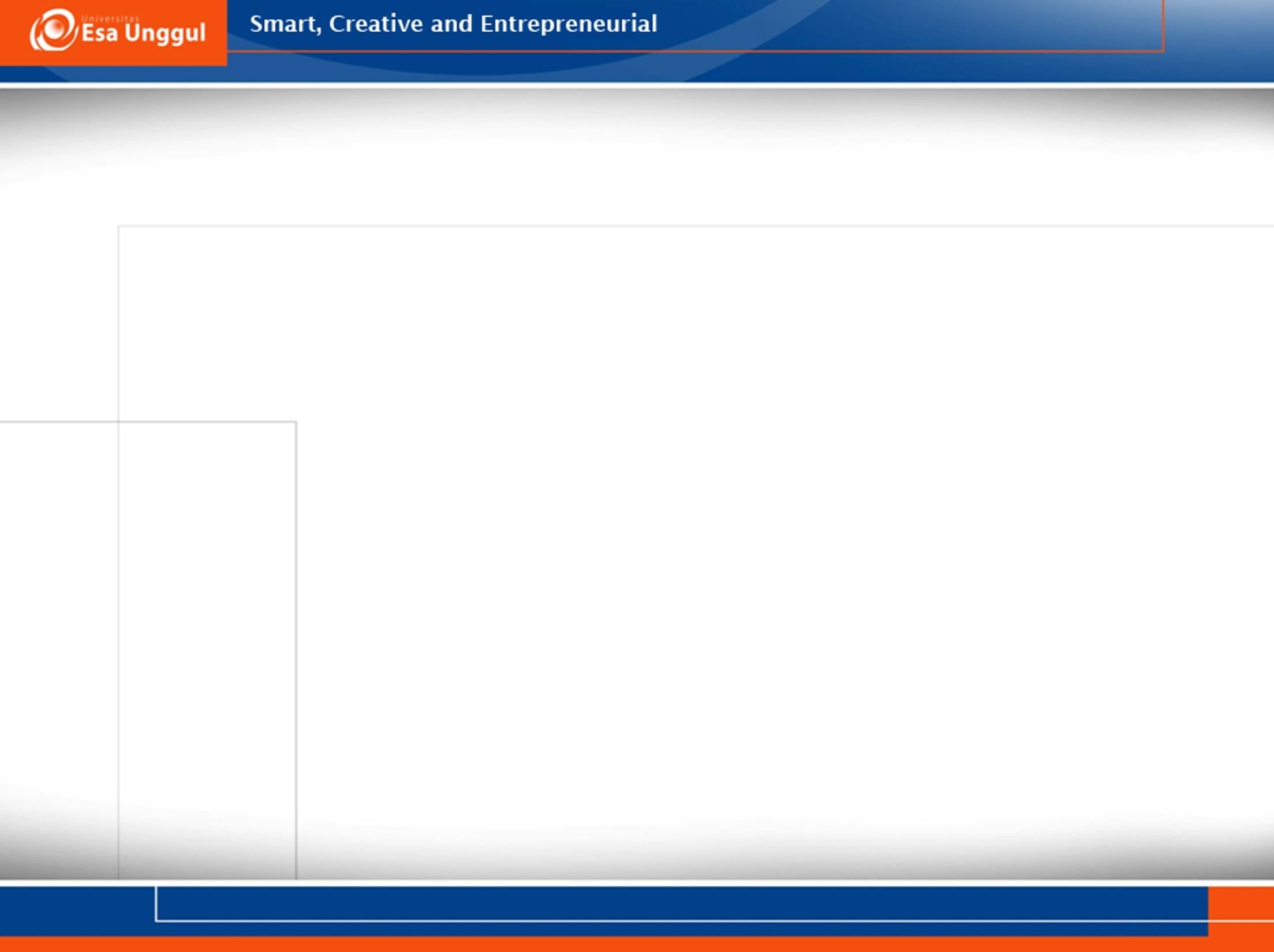 Pindah silang (crossing over)
Proses pindah silang ini akan menghasilkan kromatid-kromatid rekombinan
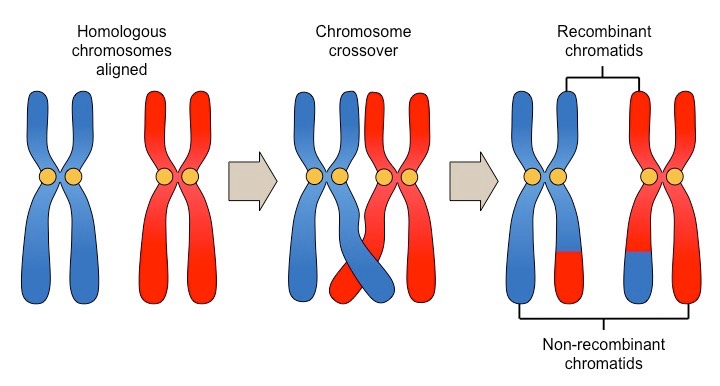 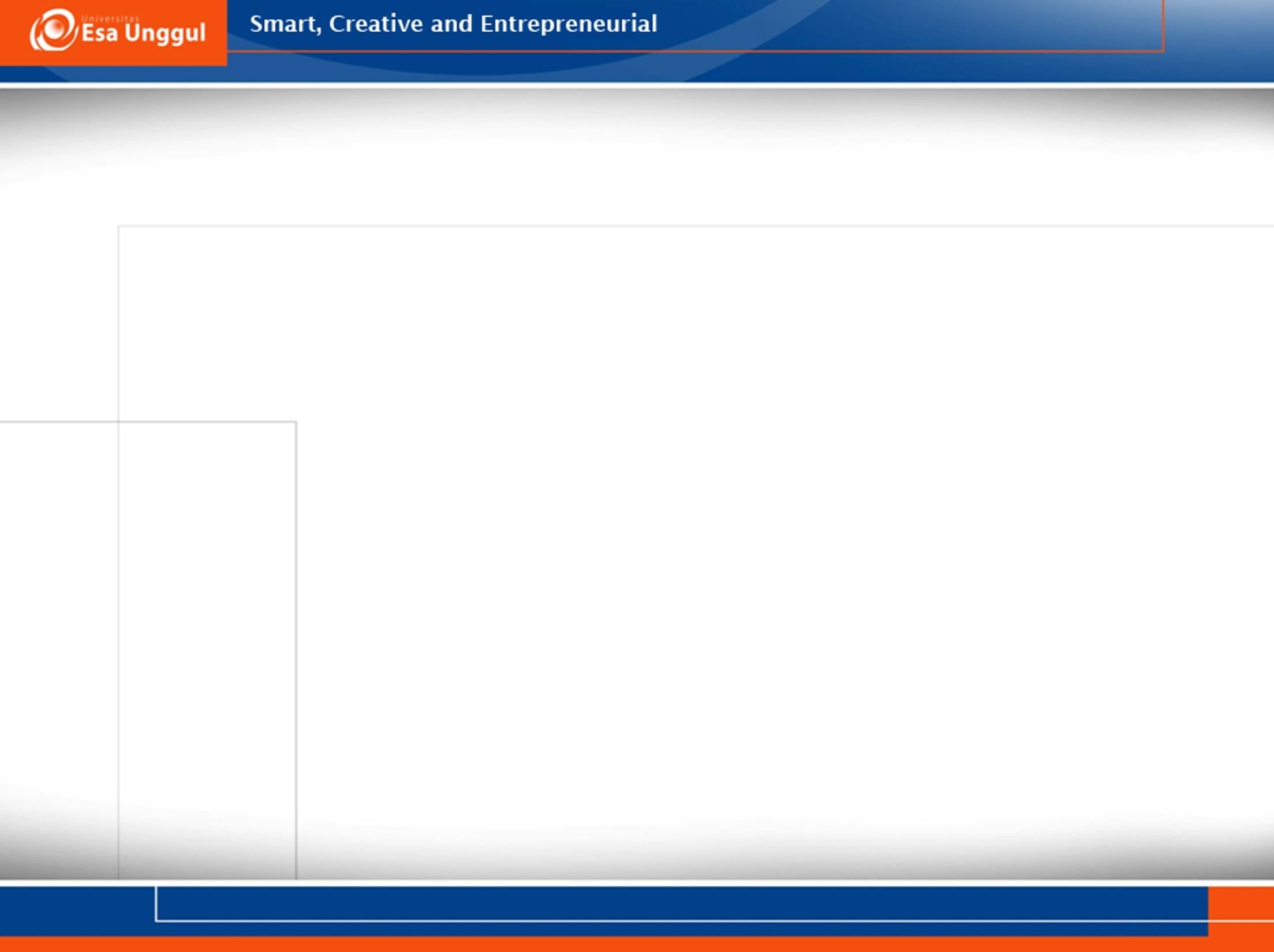 Pindah silang (crossing over)
Titik dimana 2 segmen kromatid saling pindah silang dinamakan kiasma
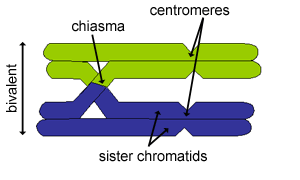 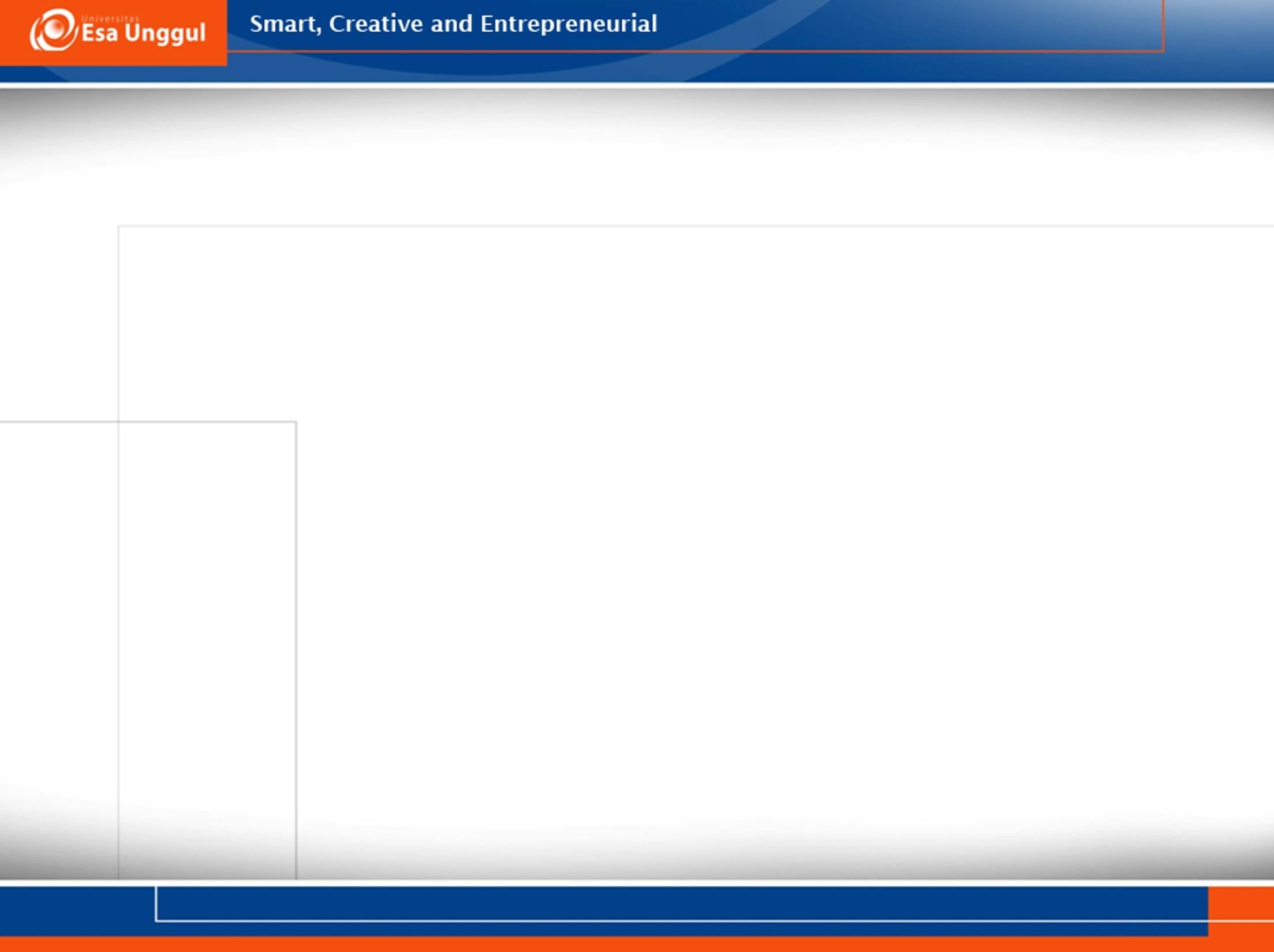 Ada 3 tipe rekombinasi
Tipe-tipe rekombinasi :
Rekombinasi homolog/umum
Rekombinasi situs khusus (site-specific recombination)
Rekombinasi transposisi
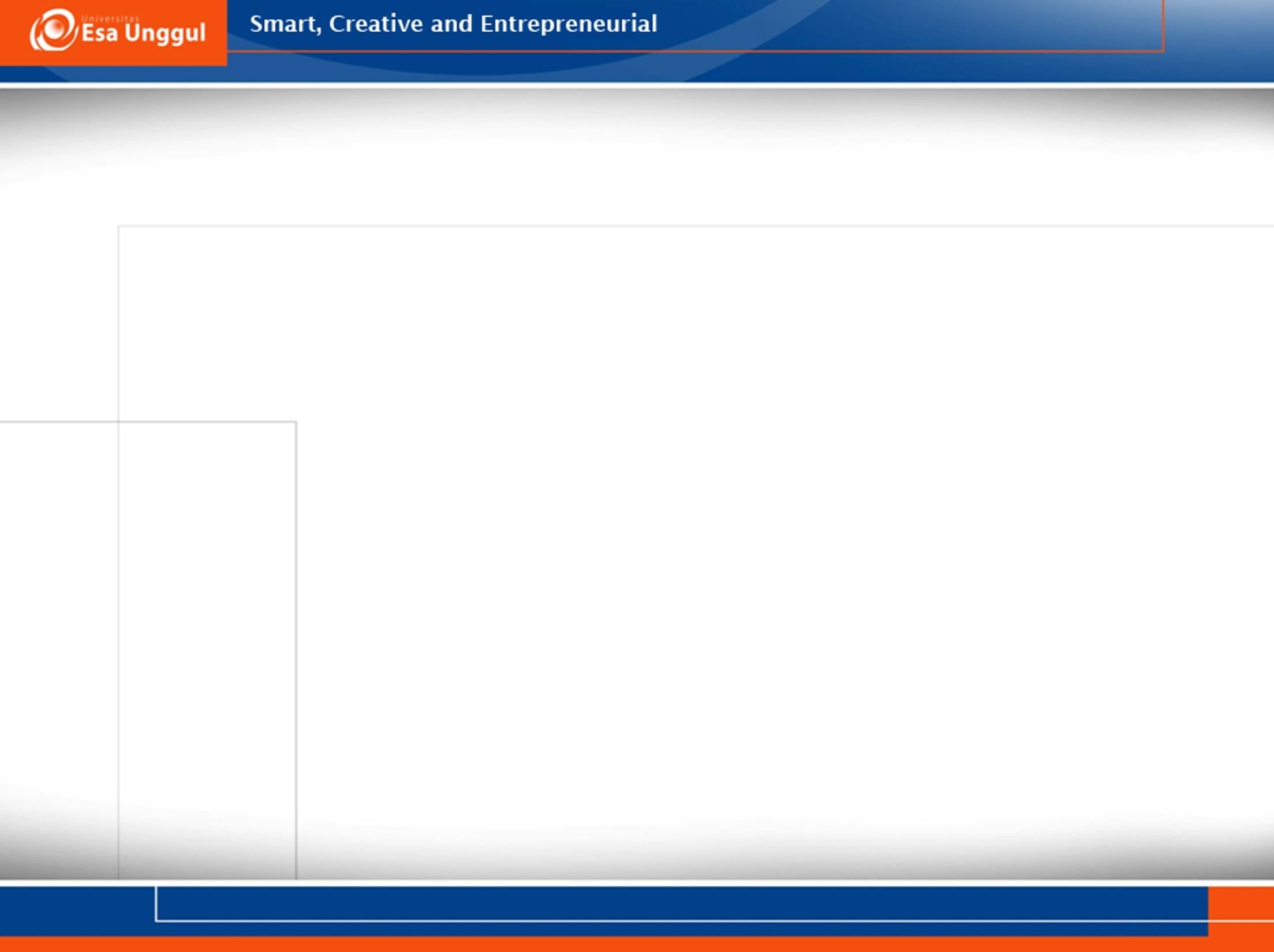 1. Rekombinasi homolog/umum
Adalah pertukaran segmen-segmen DNA yang sama atau identik
Bisa berupa:
Pertukaran segmen DNA antar sister chromatid
Pertukaran segmen DNA antar kromosom homolog
Bentuk Rekombinasi Homolog
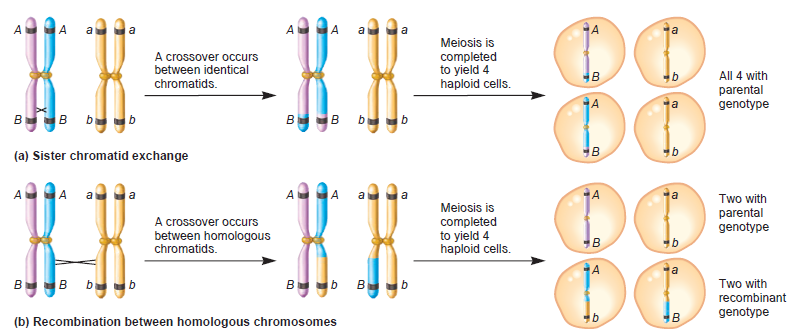 (Brooker, 2009)
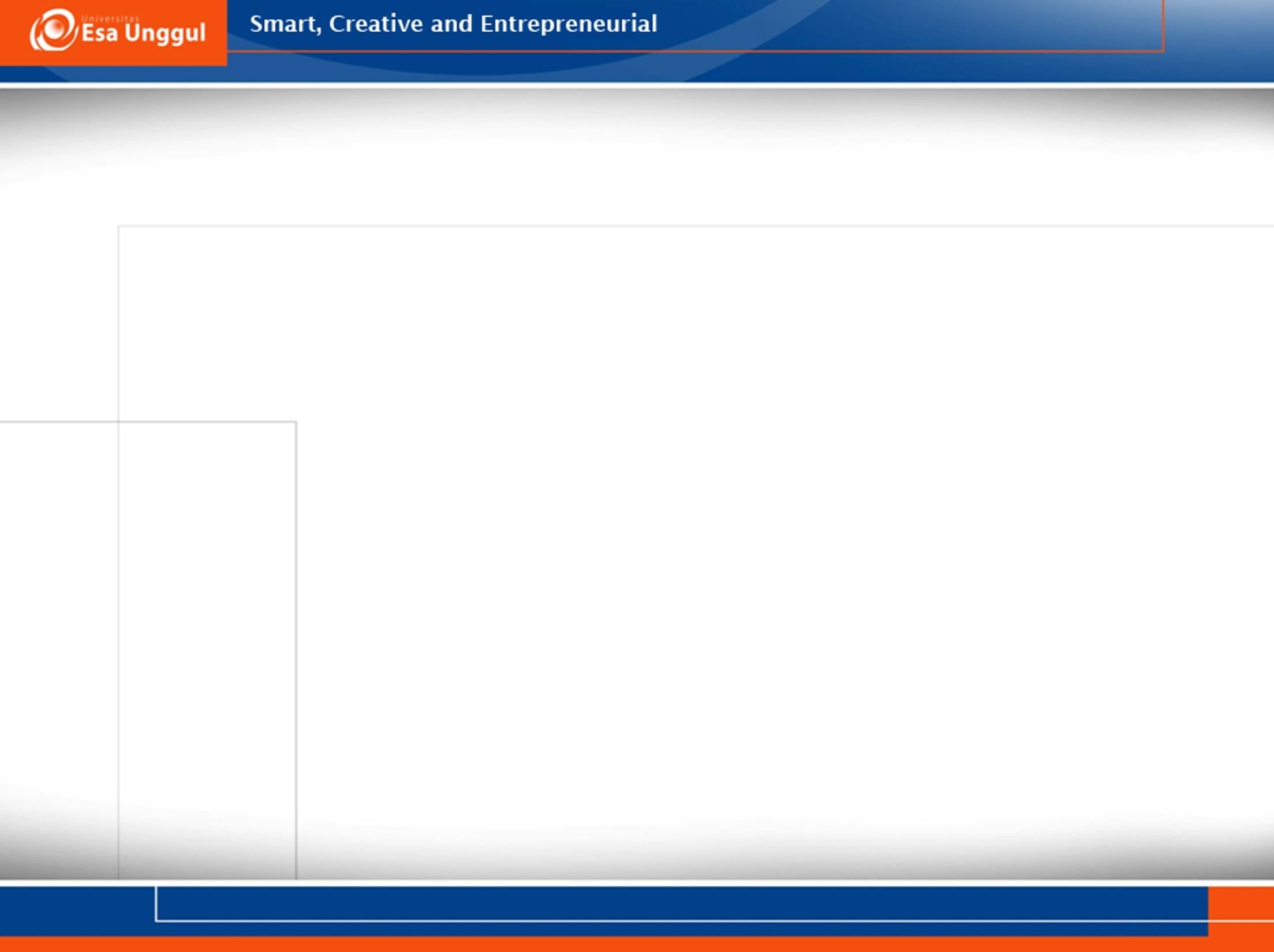 Hasil dari rekombinasi homolog
Apabila terjadi rekombinasi antar sister chromatid maka tidak terjadi kombinasi alel baru (sama dengan alel induk)

Apabila terjadi rekombinasi antar kromosom homolog maka akan terjadi kombinasi alel baru
Bentuk Rekombinasi Homolog
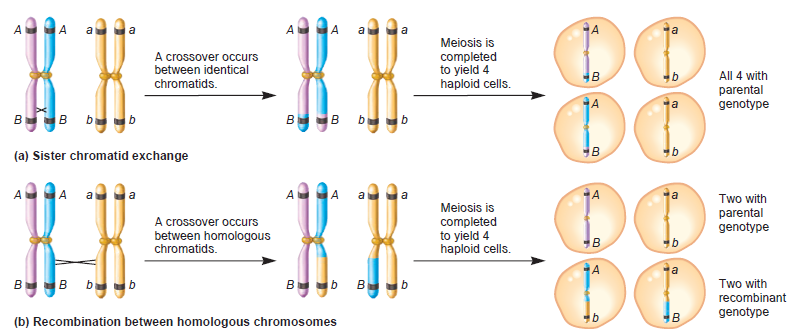 (Brooker, 2009)
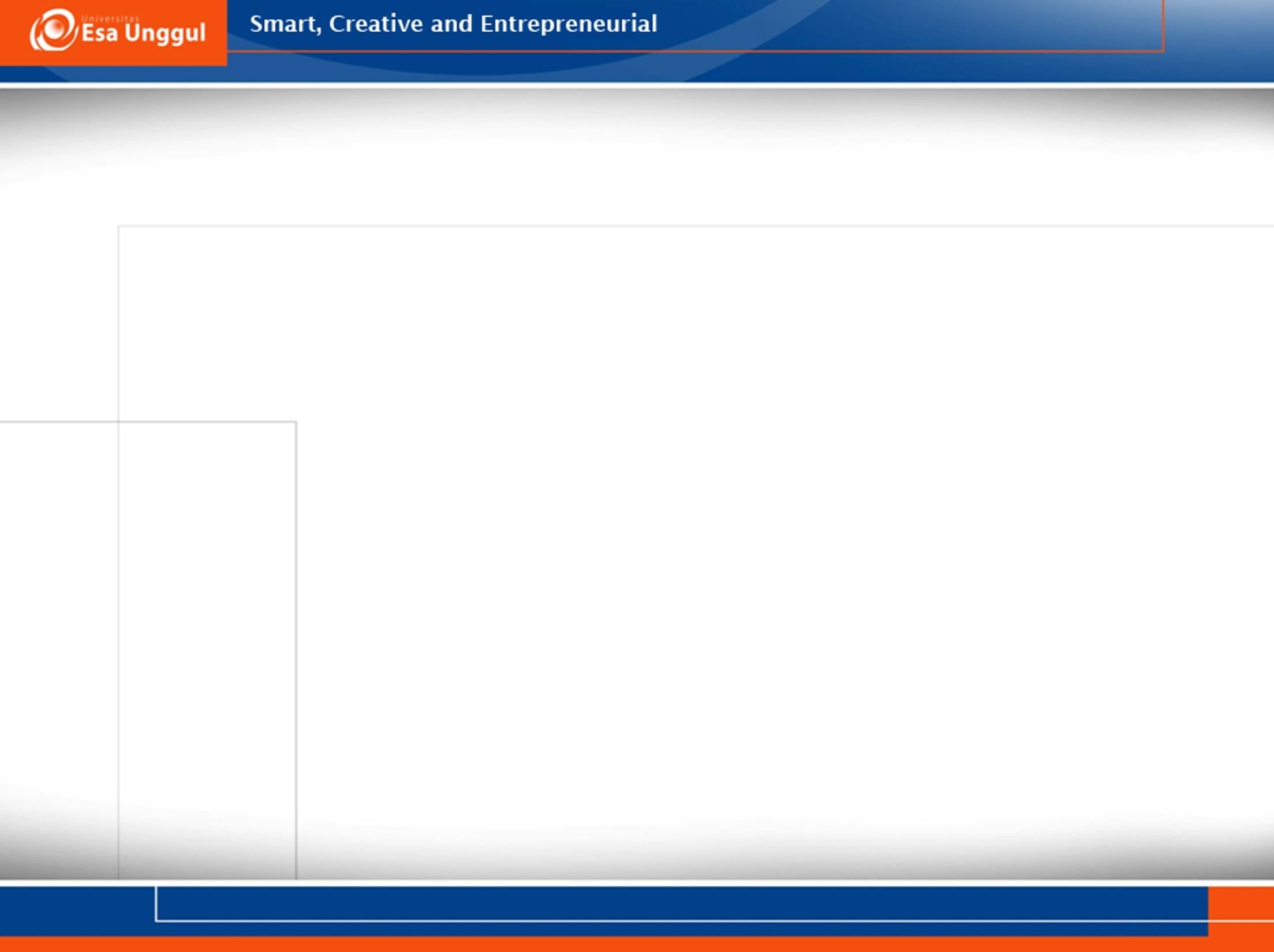 Model Holliday pada Rekombinasi Homolog
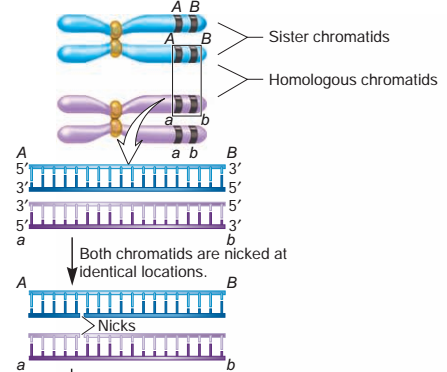 Tahap I : terjadinya pemotongan DNA di salah satu titik oleh nuclease
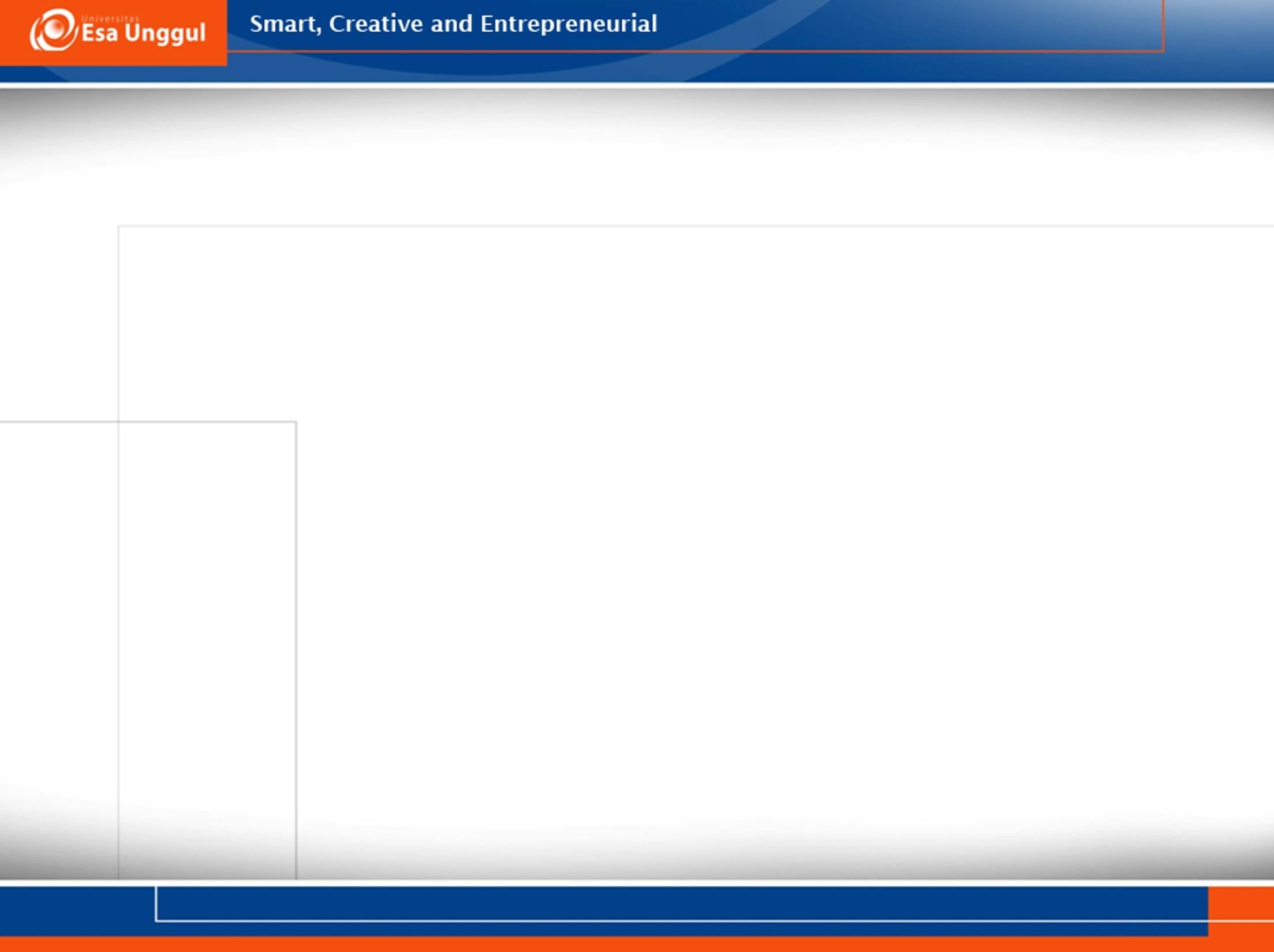 Model Holliday pada Rekombinasi Homolog
Tahap II : terjadi pindah silang pada untai-untai DNA yang terpotong
Terjadi pembentukan Holliday junction  struktur DNA bercabang yang terbentuk karena pindah silang
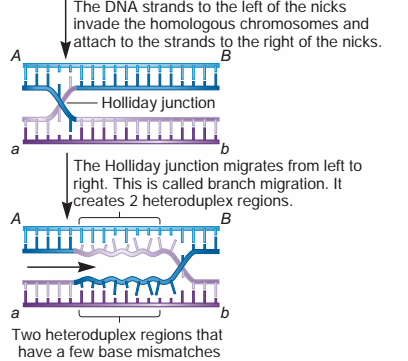 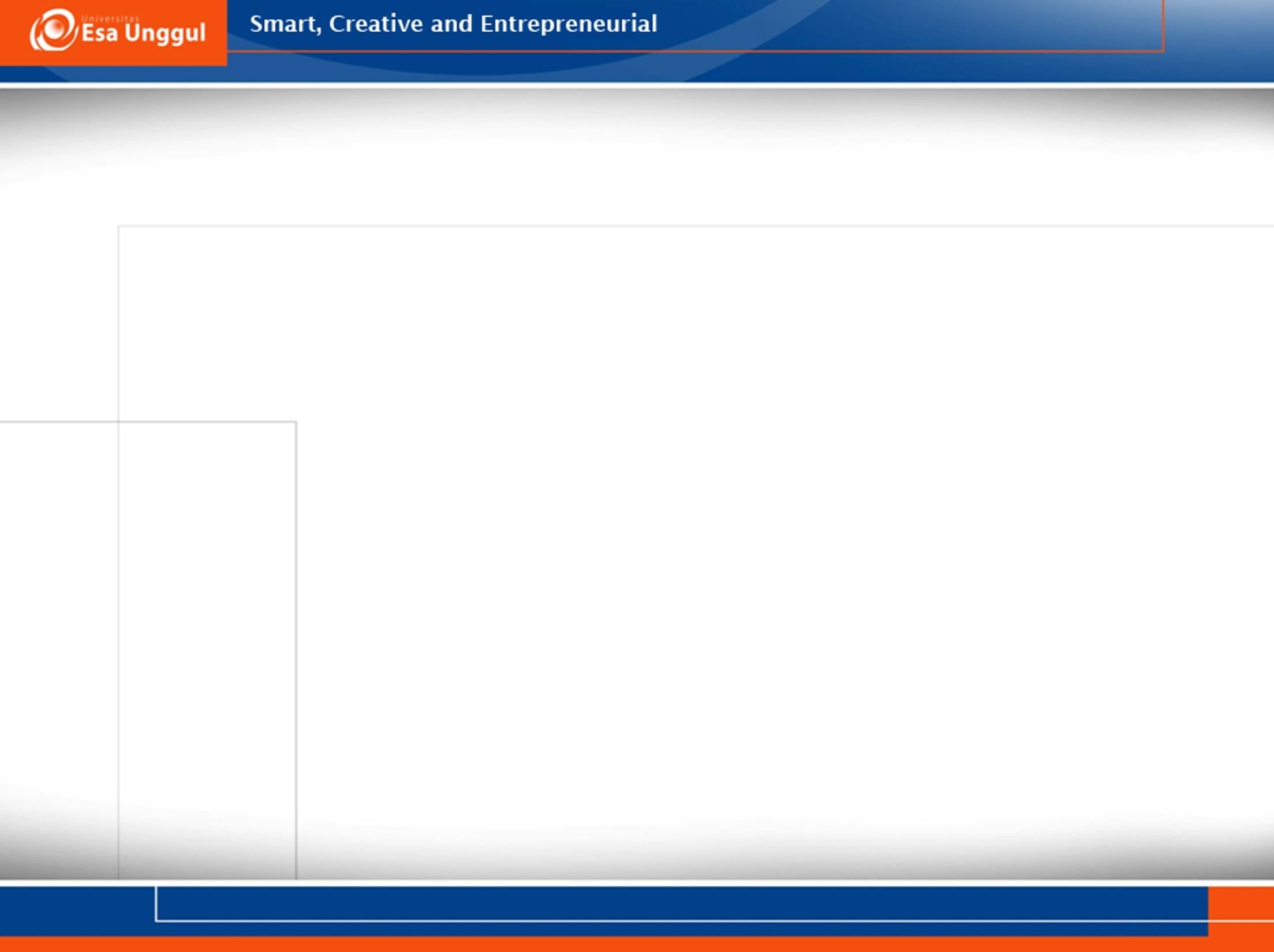 Apakah Holliday Junction sama dengan Kiasma?
Keduanya hampir mirip dalam proses rekombinasi
Kiasma merupakan titik antara 2 kromatid melakukan pindah silang
Holliday junction merupakan struktur tetrahedral antara segmen-segmen DNA yang melakukan rekombinasi homolog
Holliday Juction vs Kiasma
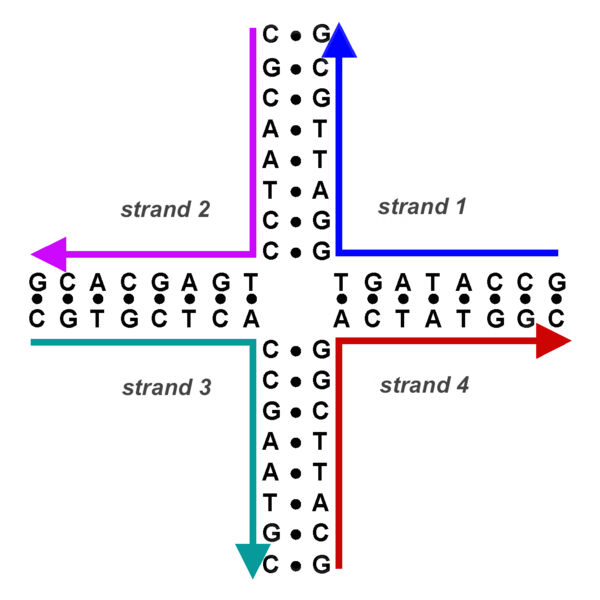 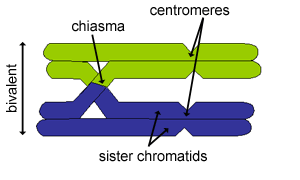 Kiasma
Holliday junction
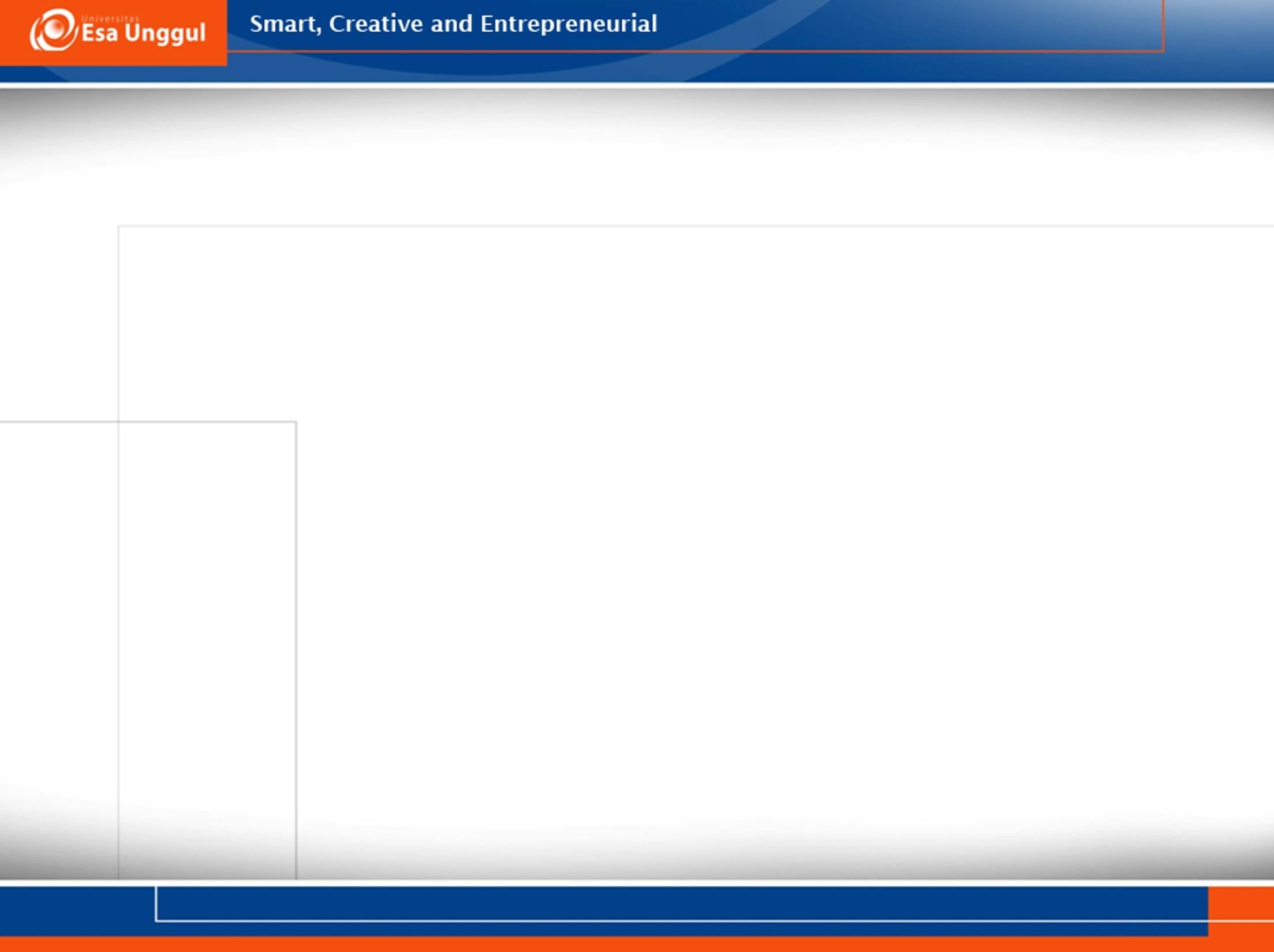 Model Holliday pada Rekombinasi Homolog
Holliday junction kemudian bergeser sepanjang pita DNA
Pergeseran ini disebut dengan migrasi cabang (branch migration)
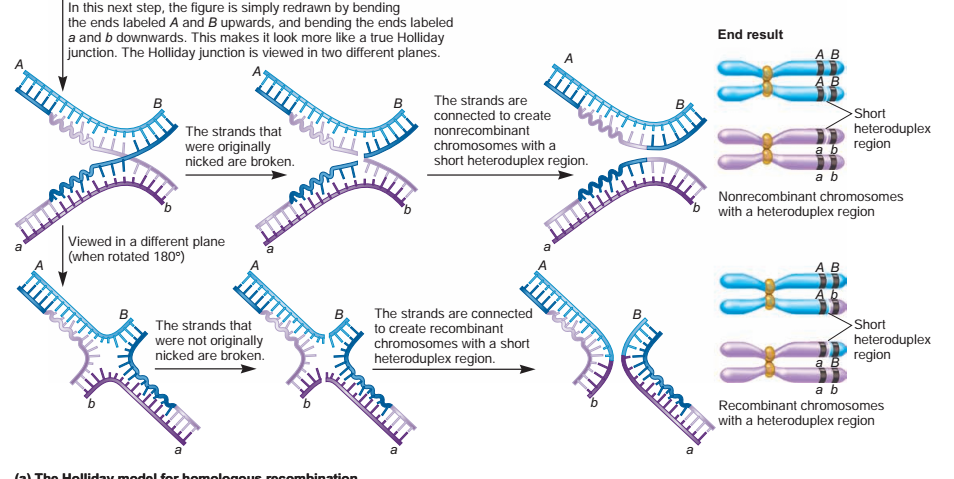 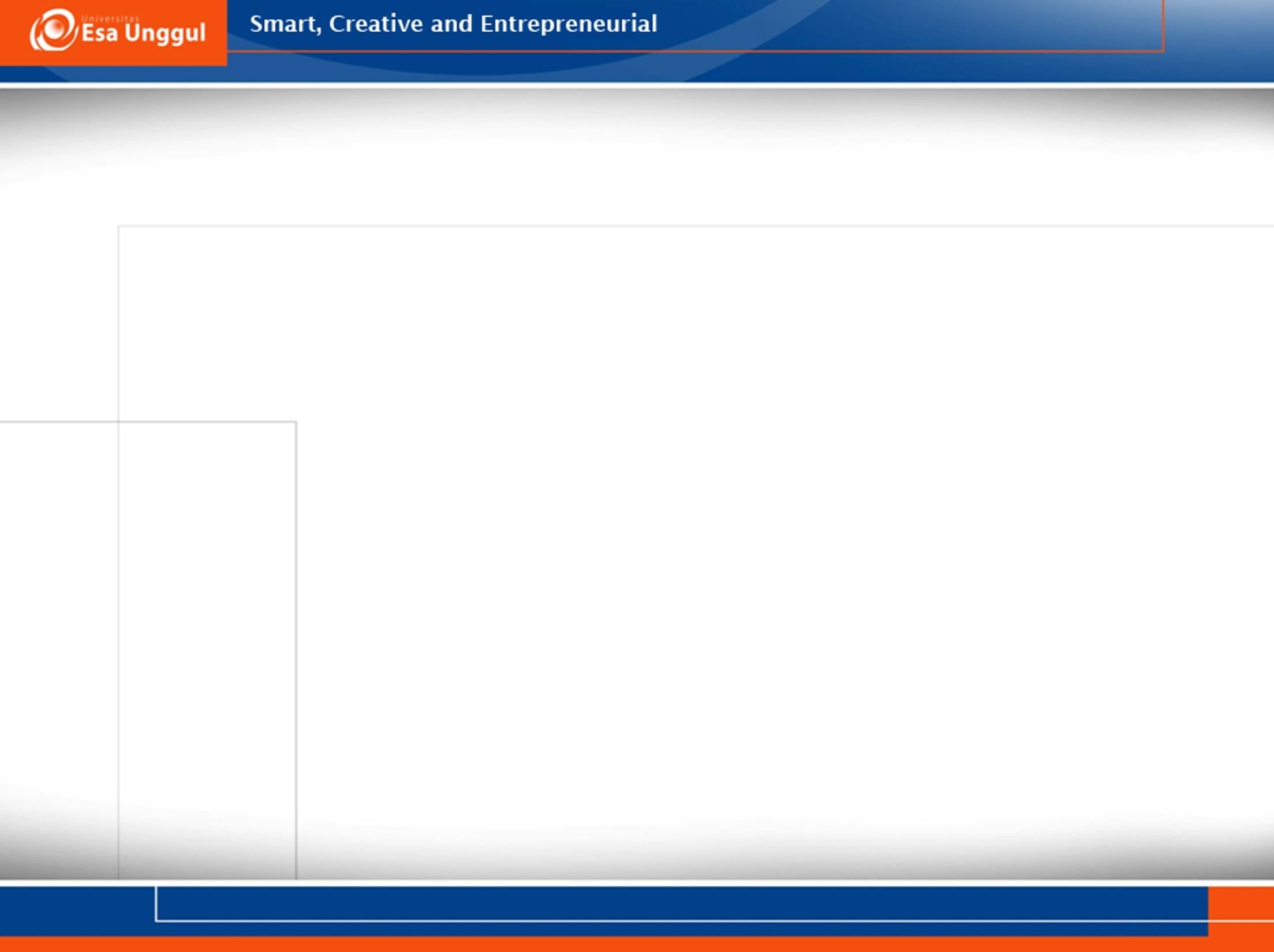 2. Rekombinasi Situs Khusus
Yaitu rekombinasi antara segmen-segmen DNA yang tidak mirip atau sama pada situs tertentu
Contohnya rekombinasi antara segmen DNA virus dengan DNA bakteri
Pada rekombinasi ini, terdapat pula enzim-enzim yang berperan dalam pemotongan dan penyambungan segmen-segmen DNA
Contoh rekombinasi antara DNA bakteriofaga λ (virus) dengan DNA bakteri
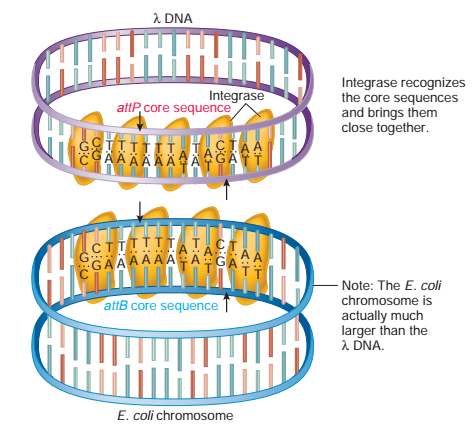 Enzim integrase (enzim untuk menggabungkan kedua segmen DNA) mengenali sekuen altP dan altB yang memiliki sedikit kemiripan
Kedua DNA akan sejajar
Contoh rekombinasi antara DNA bakteriofaga λ (virus) dengan DNA bakteri
Integrase kemudian memotong di sekuen-sekuen kedua DNA

Terjadi penyambungan kedua DNA
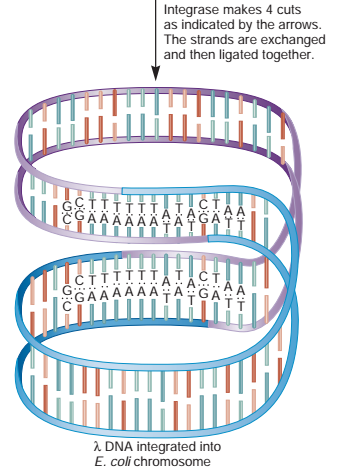 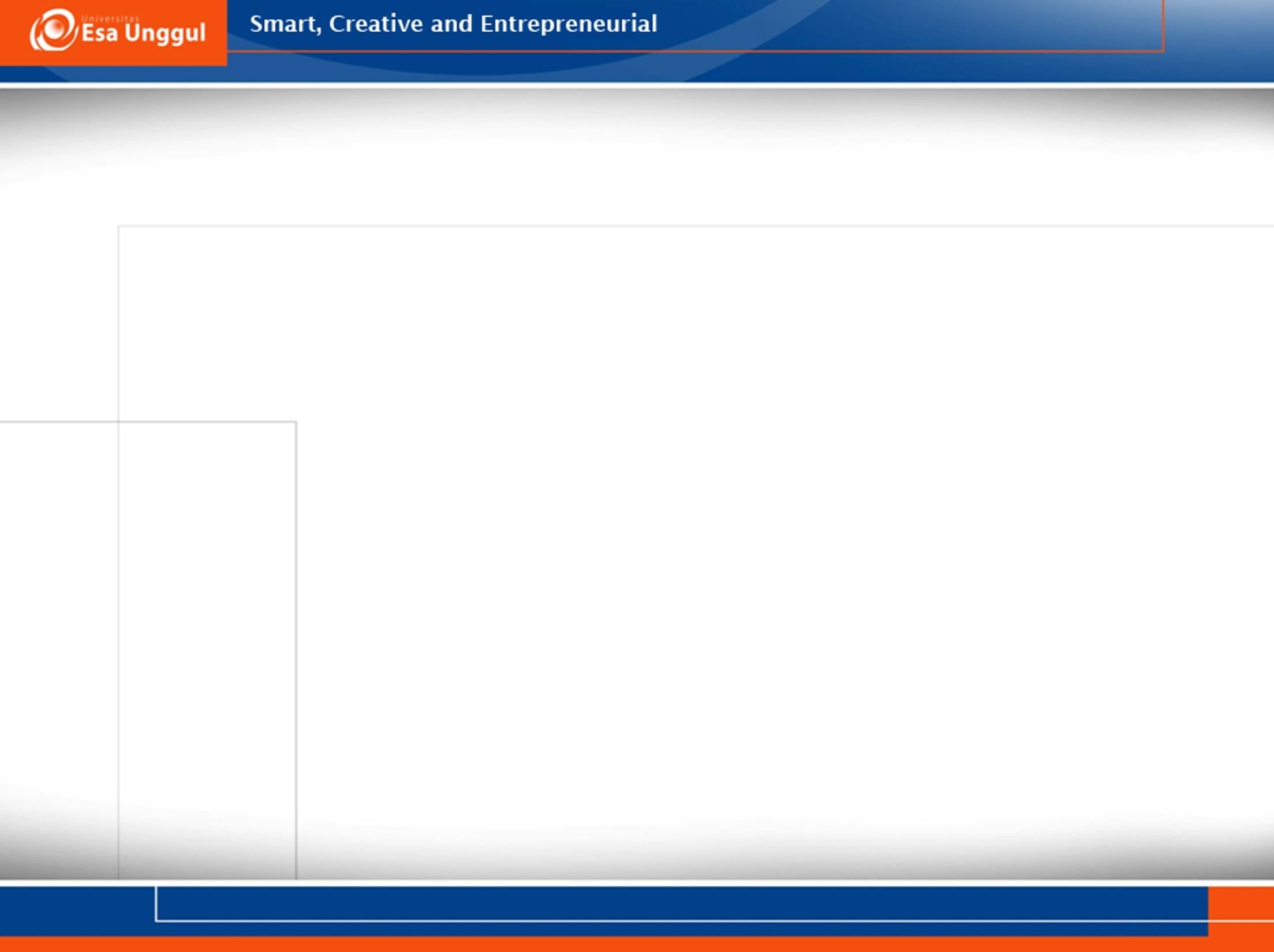 Contoh rekombinasi situs khusus pada manusia
Contoh yang terjadi pada manusia adalah proses pembentukan antibodi
Antibodi merupakan salah satu komponen dalam sistem kekebalan tubuh manusia
Antibodi bekerja spesifik mengenali antigen (benda asing)  satu antibodi untuk satu antigen
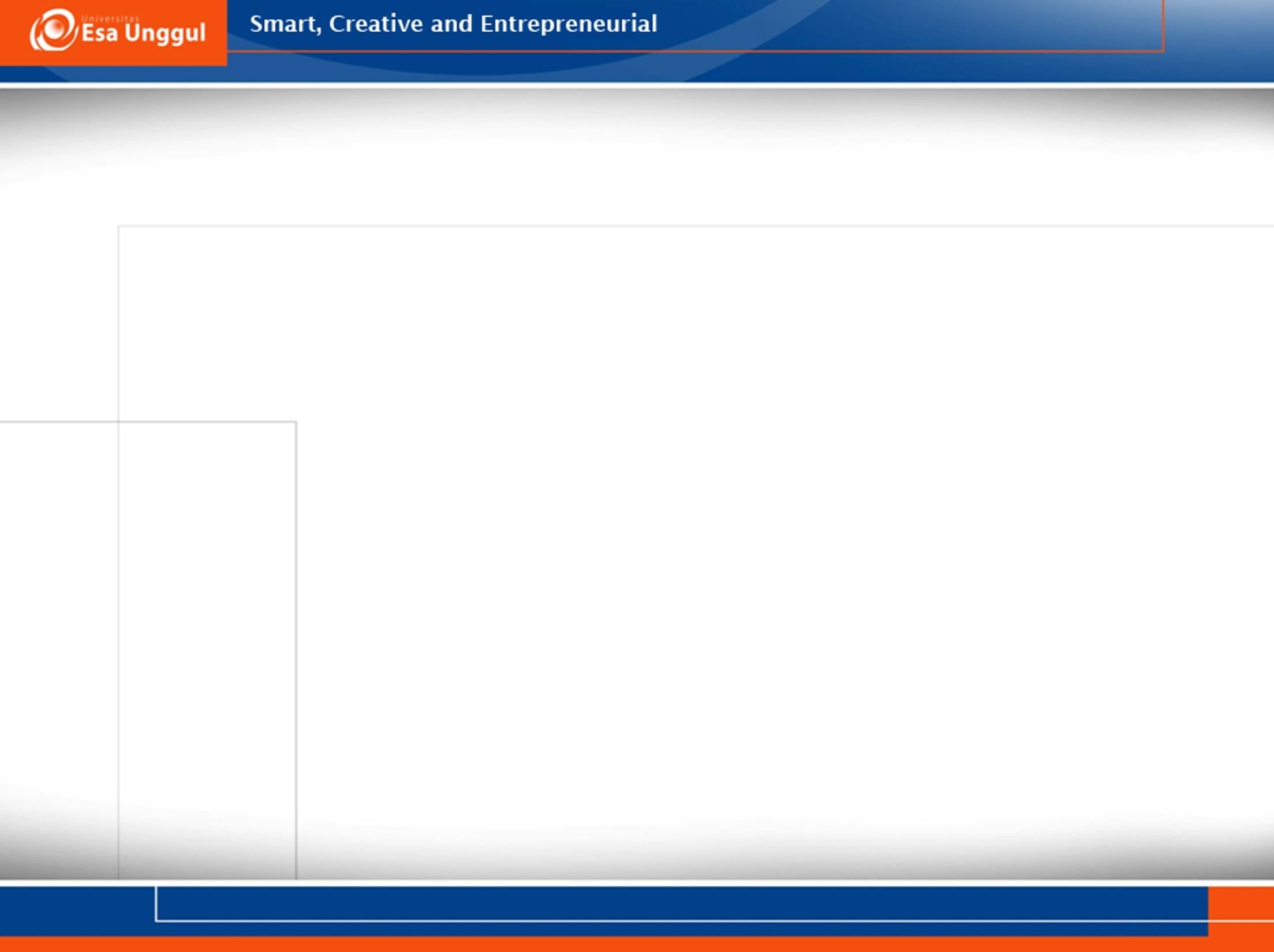 Antibodi
Dihasilkan oleh sel B (sel plasma)
Dikenal juga dengan Immunoglobulin (Ig)
Terdapat 5 kelas imunoglobulin: IgG, IgM, IgE, IgA, IgD
Memiliki struktur yang khas
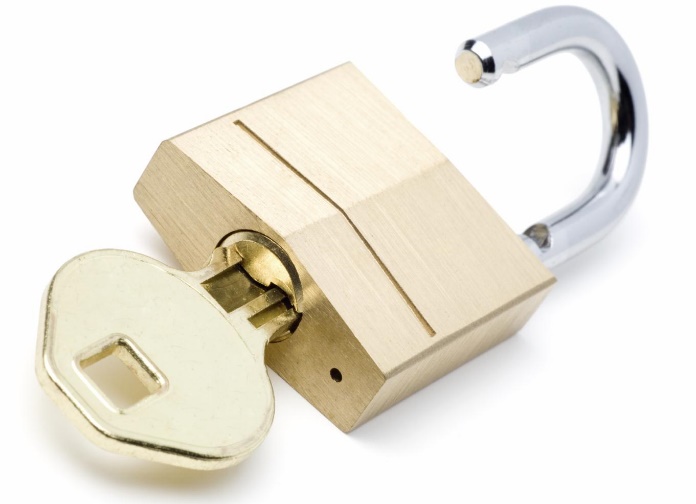 Produksi antibodi
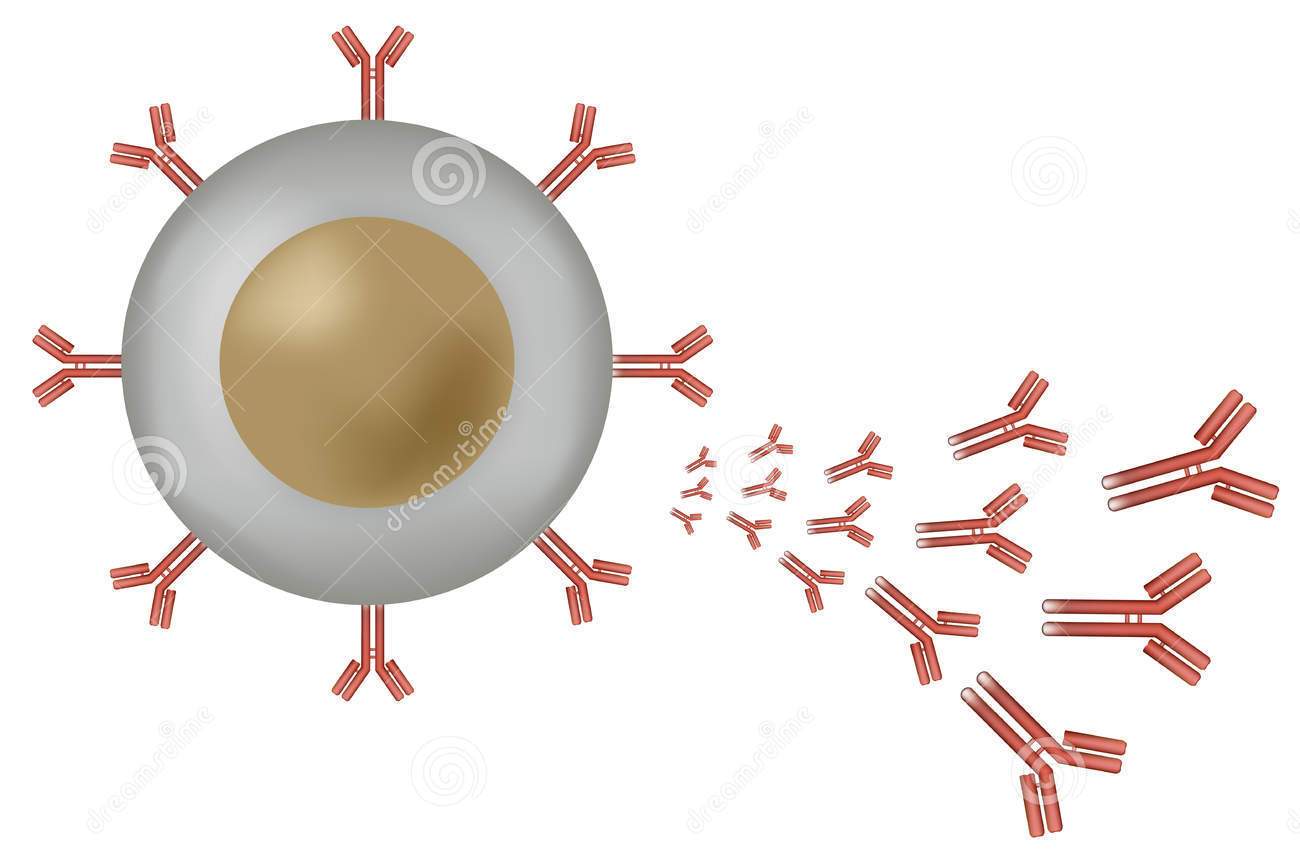 Sel limfosit B
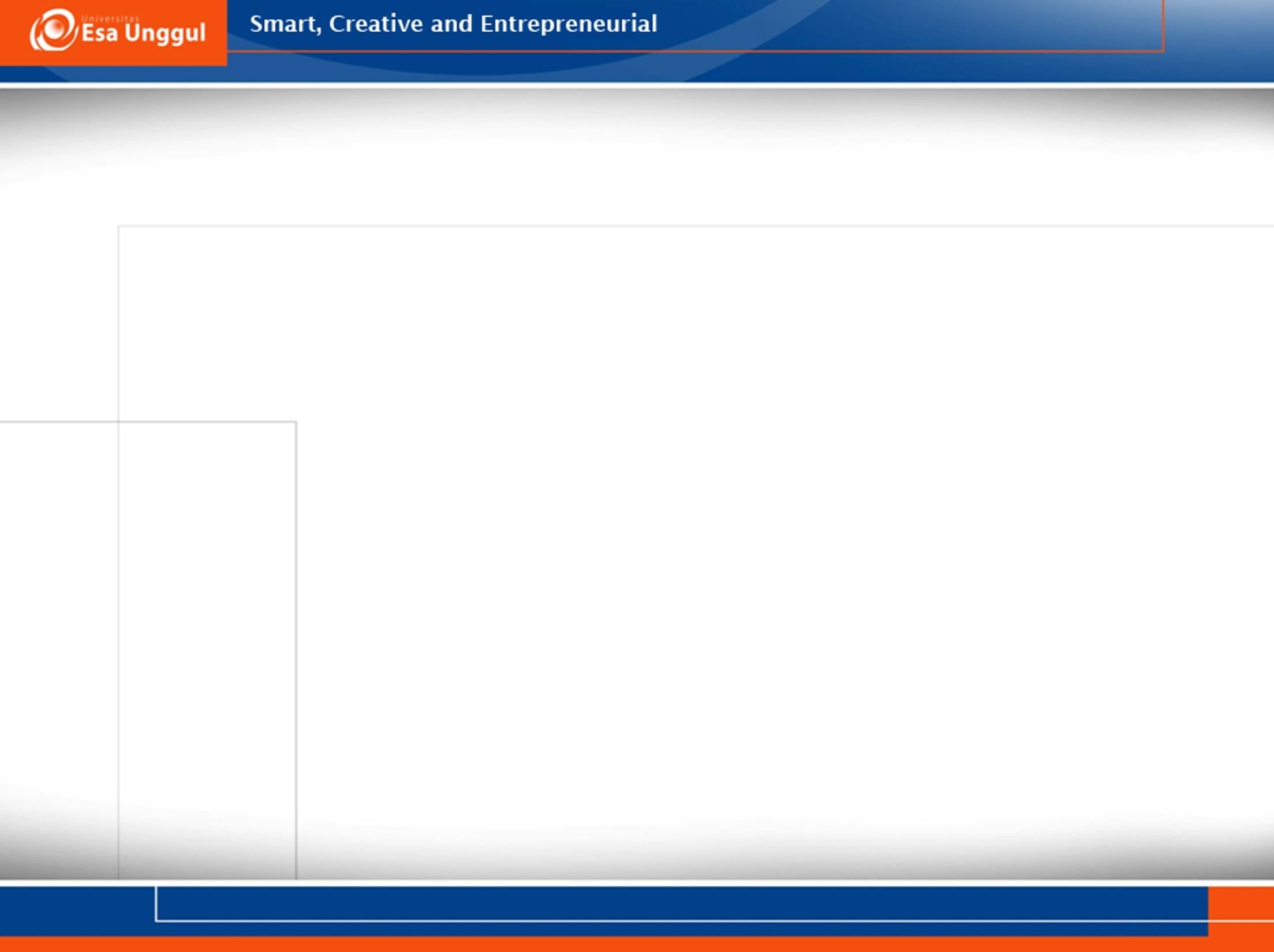 Struktur Antibodi
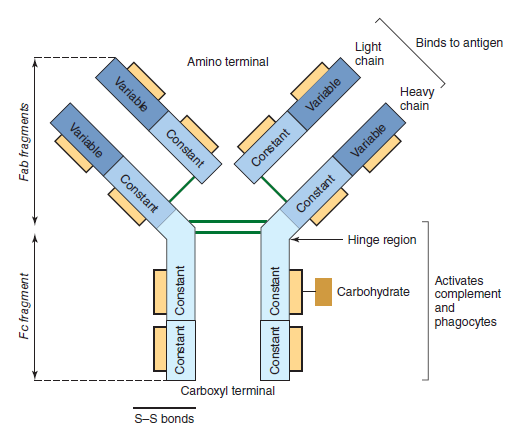 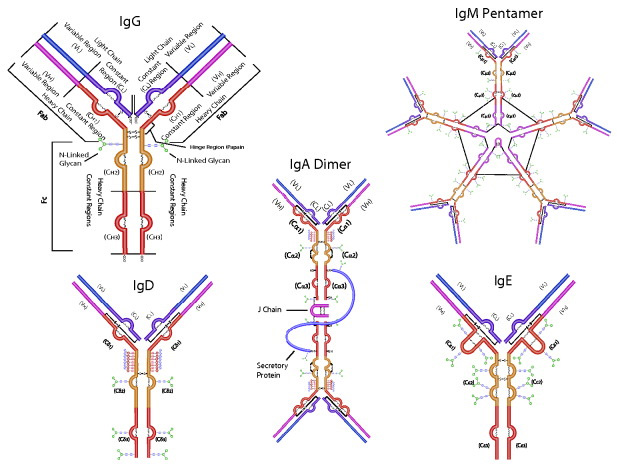 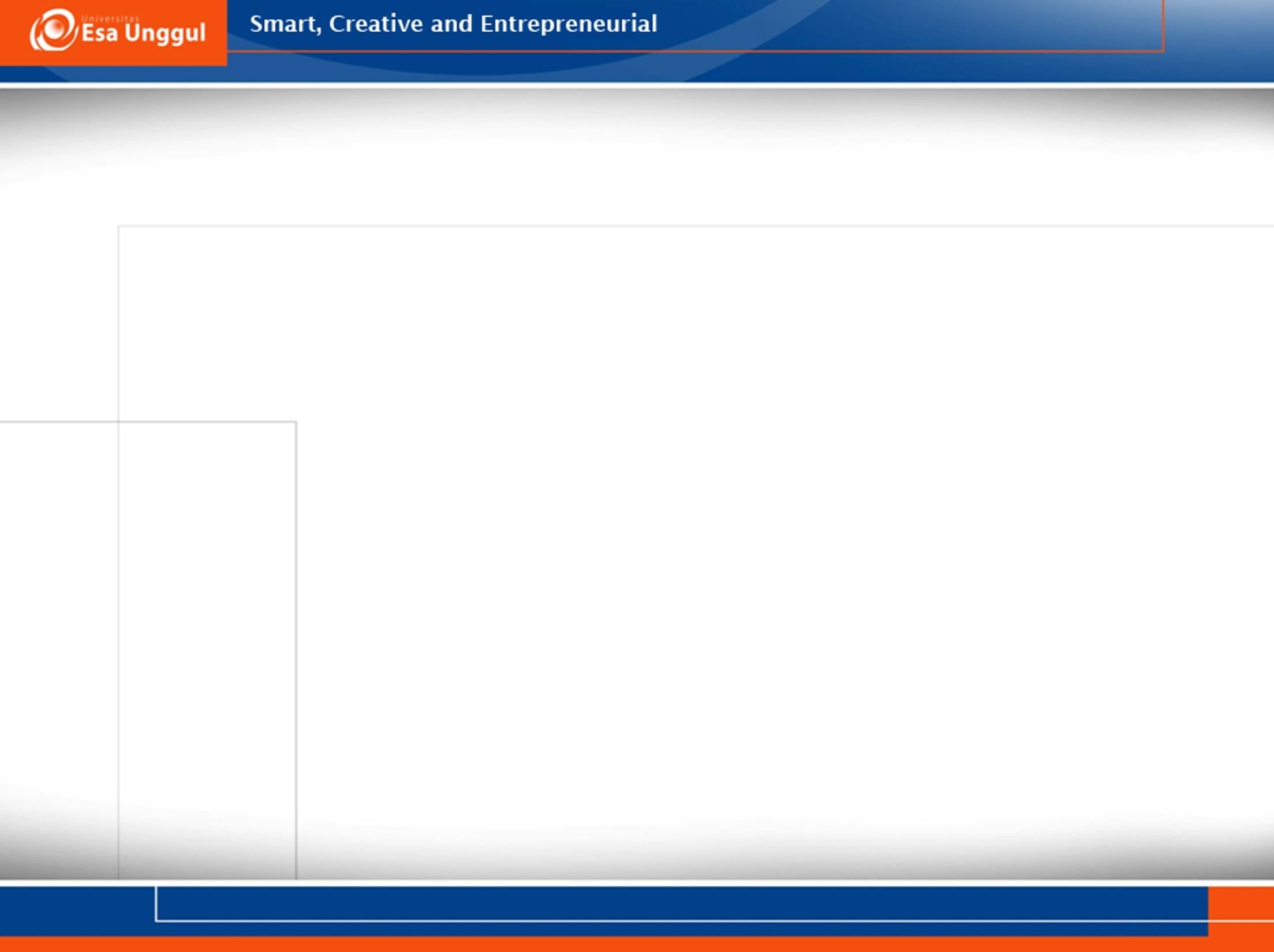 Bagaimana cara sel B memproduksi antibodi yang spesifik?
Yaitu dengan cara rekombinasi situs khusus
Beberapa segmen dalam gen antibodi mengalami pemotongan dan penyambungan
Sehingga terbentuk antibodi yang spesifik dengan antigennya
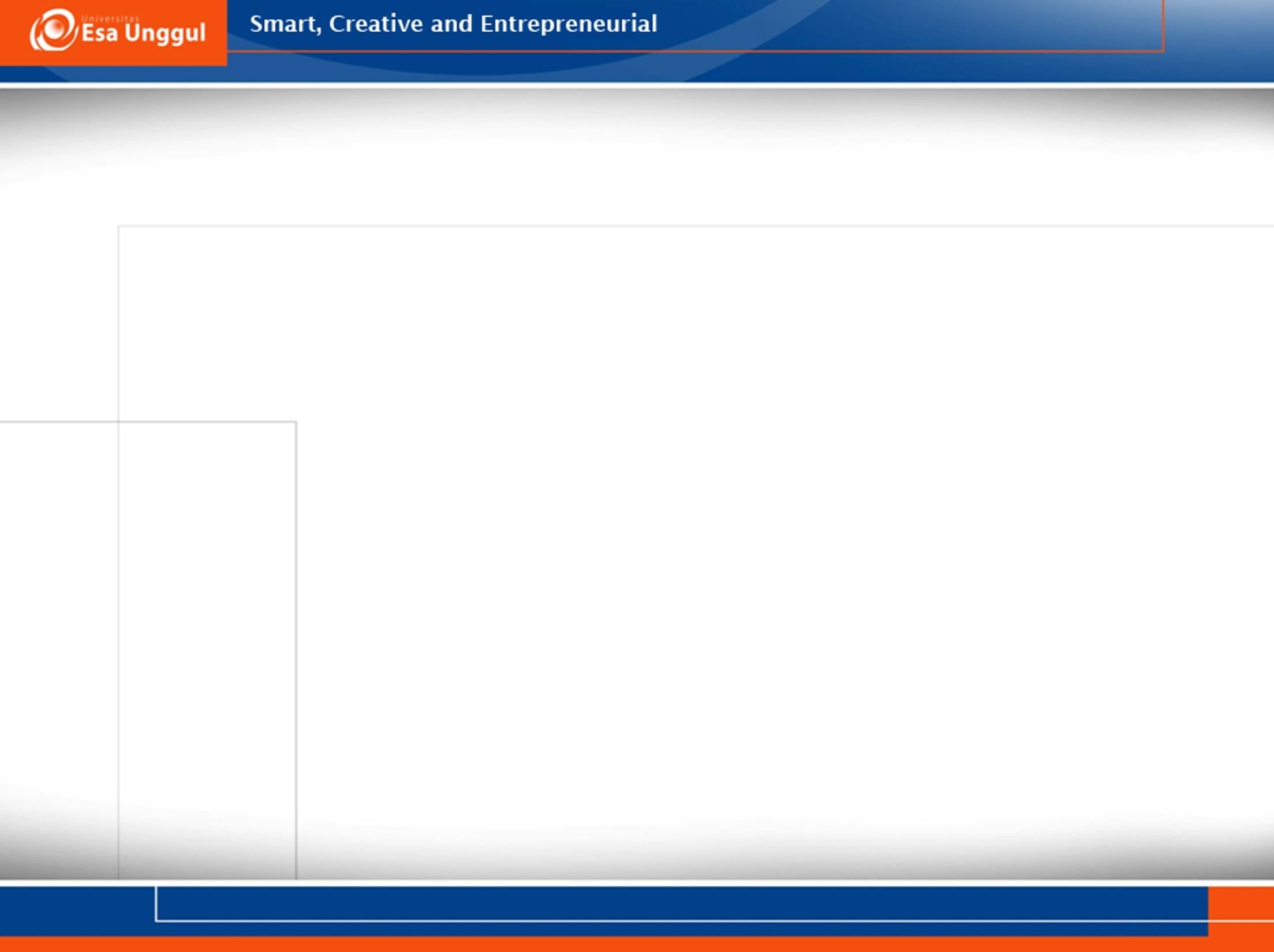 3. Transposisi
Yaitu pemindahan segmen DNA dari suatu lokus ke lokus yang lain pada satu kromosom
Lokus  posisi gen pada suatu kromosom
Transposisi juga bisa terjadi pada kromosom yang berbeda
Pola transposisi mirip dengan rekombinasi situs khusus
Segmen DNA yang dapat berpindah-pindah dinamakan transposon
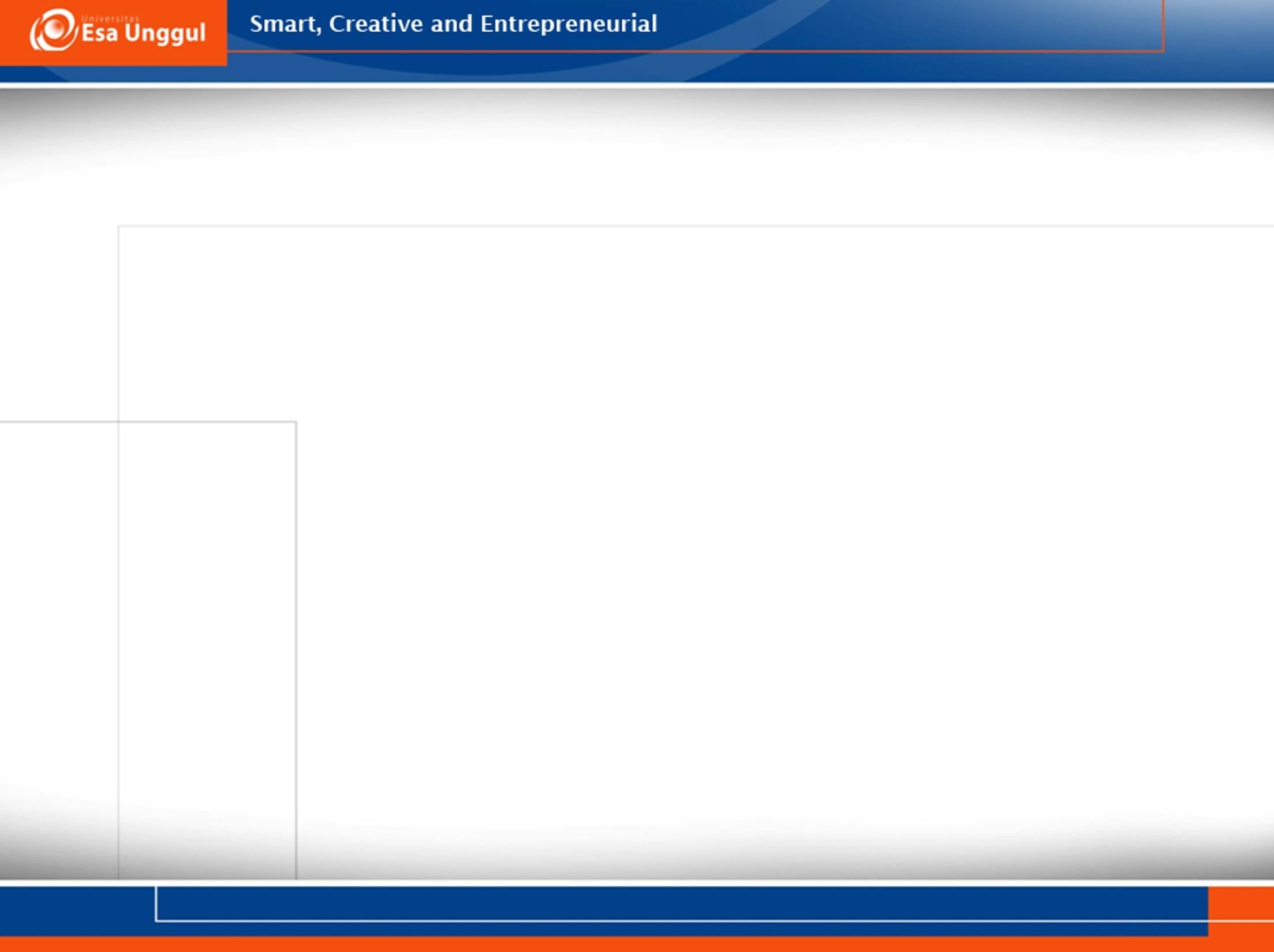 Macam-macam Transposisi
Transposisi bisa dibedakan menjadi 3 macam :
Transposisi sederhana
Transposisi replikatif
Retrotransposon
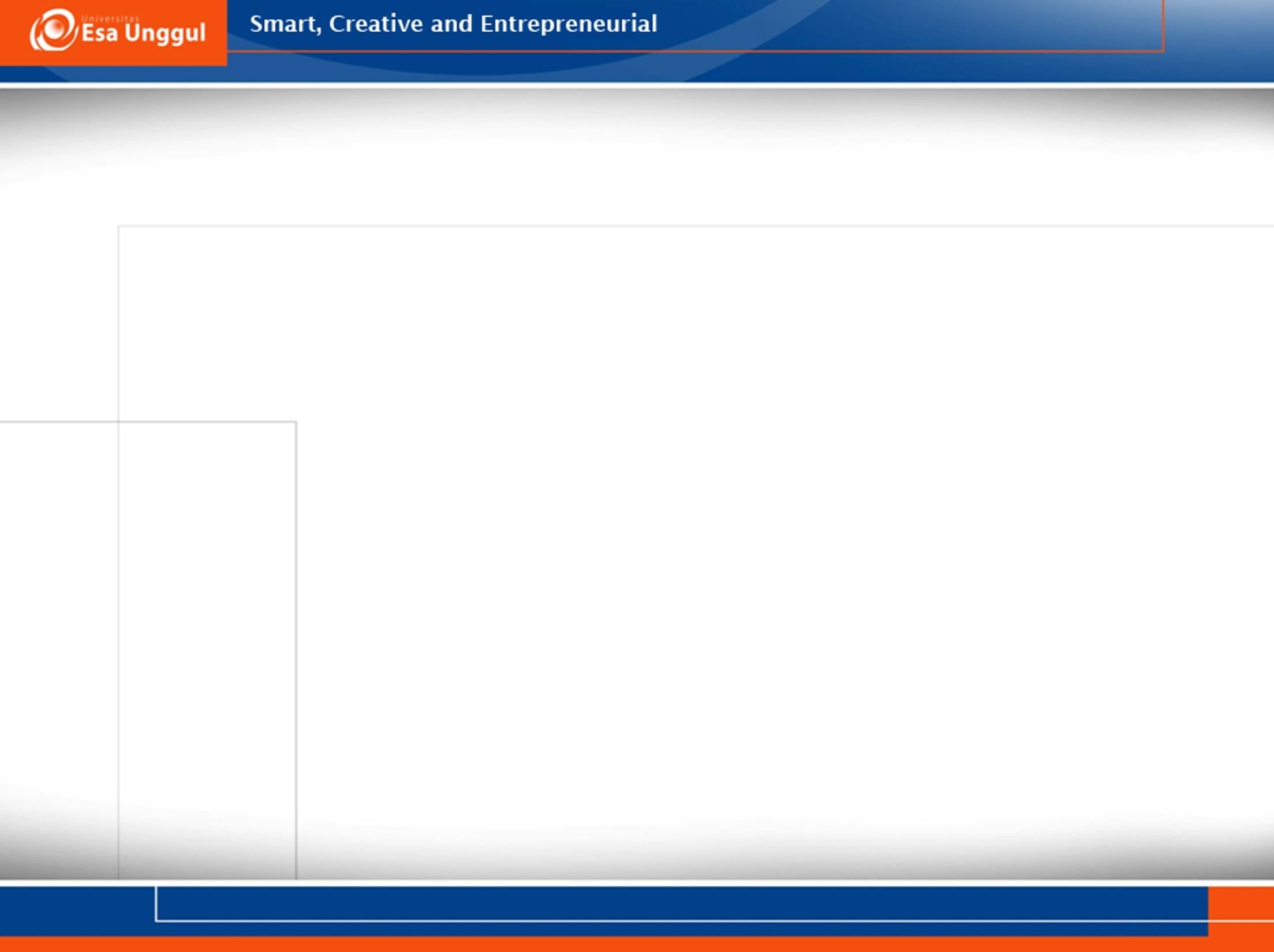 Transposisi sederhana adalah…
Pemindahan segmen DNA dari lokus satu ke lokus yang lain dalam satu kromosom
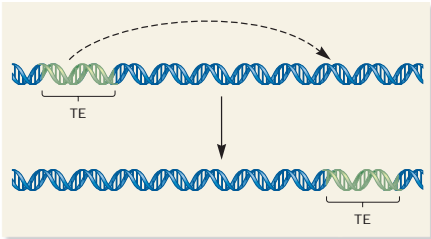 TE : transposable element
(Brooker, 2009)
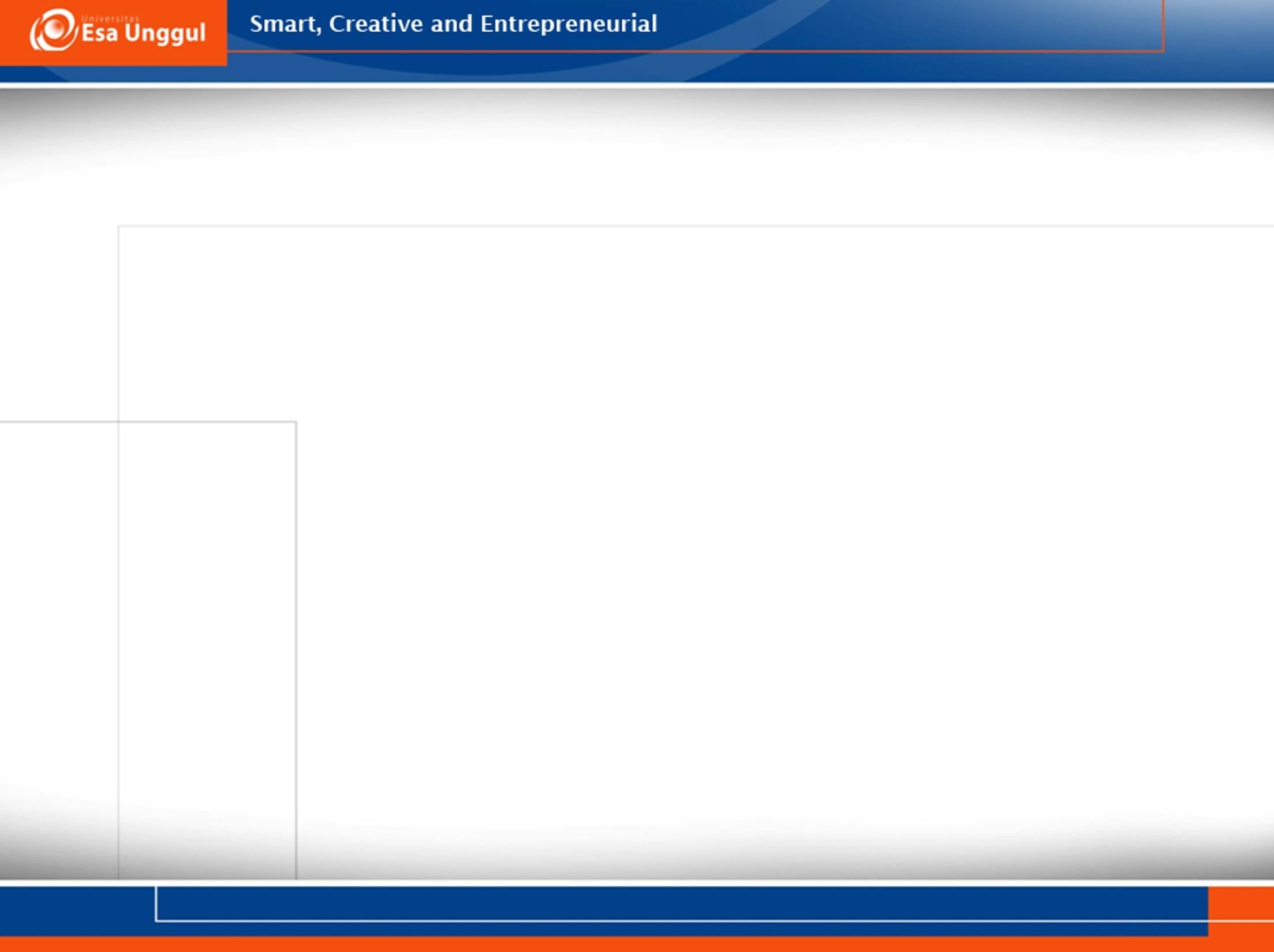 Transposisi sederhana
Sering juga disebut tranposisi potong-tempel (cut-and-paste transposition) 
Terjadi pada organisme prokariotik dan eukariotik
Pada transposisi sederhana diperlukan enzim transposase untuk memotong transposon (transposable element) dan meligasikannya di lokus yang baru
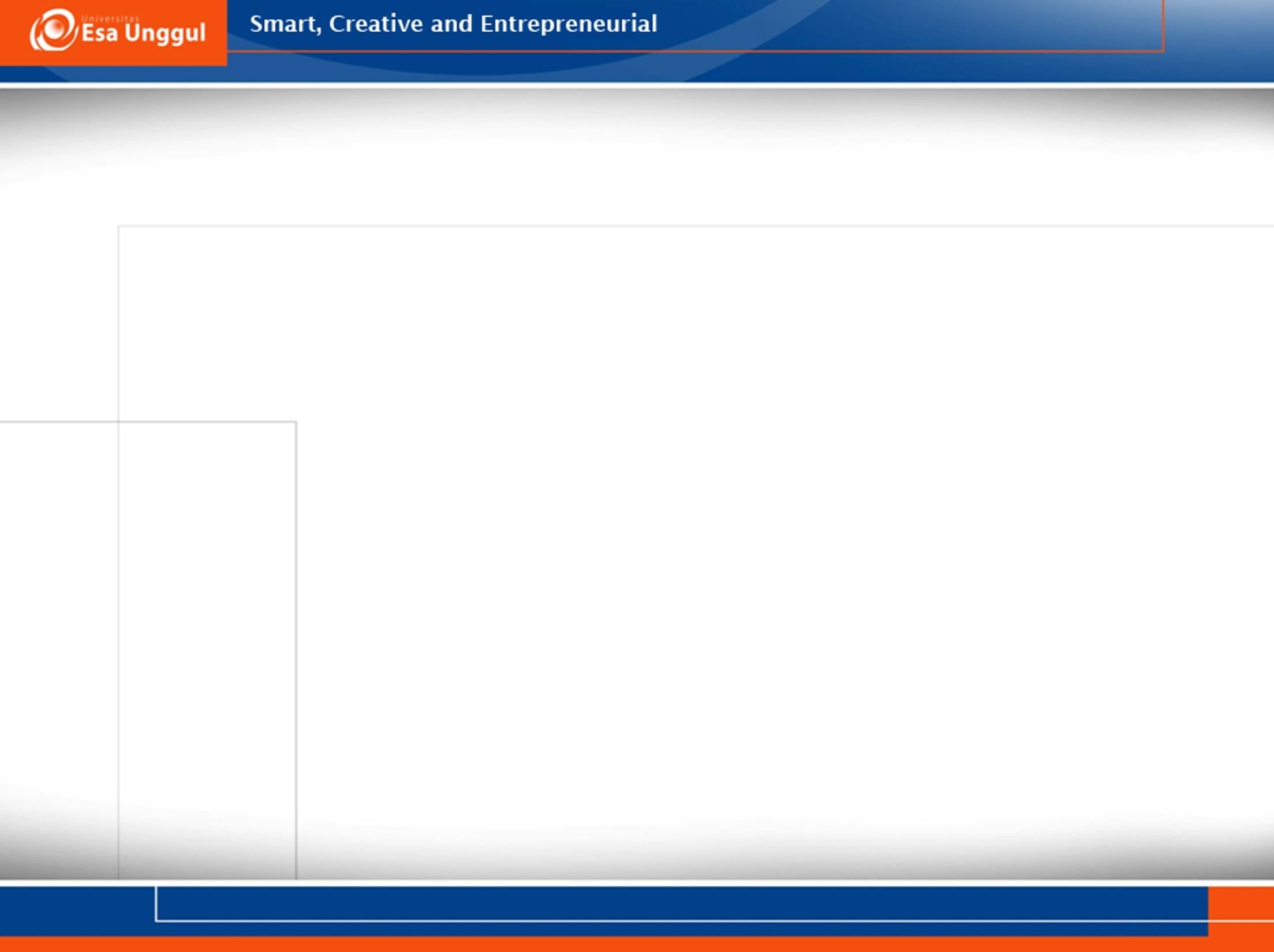 Transposisi replikatif yaitu….
Proses transposisi dimana transposon mengalami replikasi terlebih dahulu sebelum masuk ke lokus yang baru
Hasil replikasi yang dimasukkan ke lokus baru
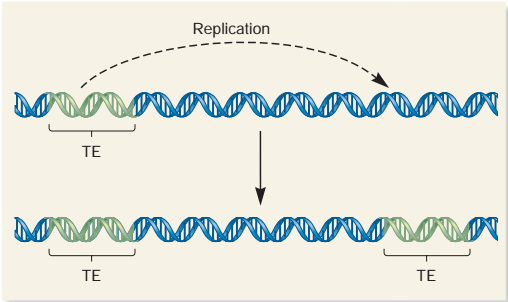 TE : transposable element
(Brooker, 2009)
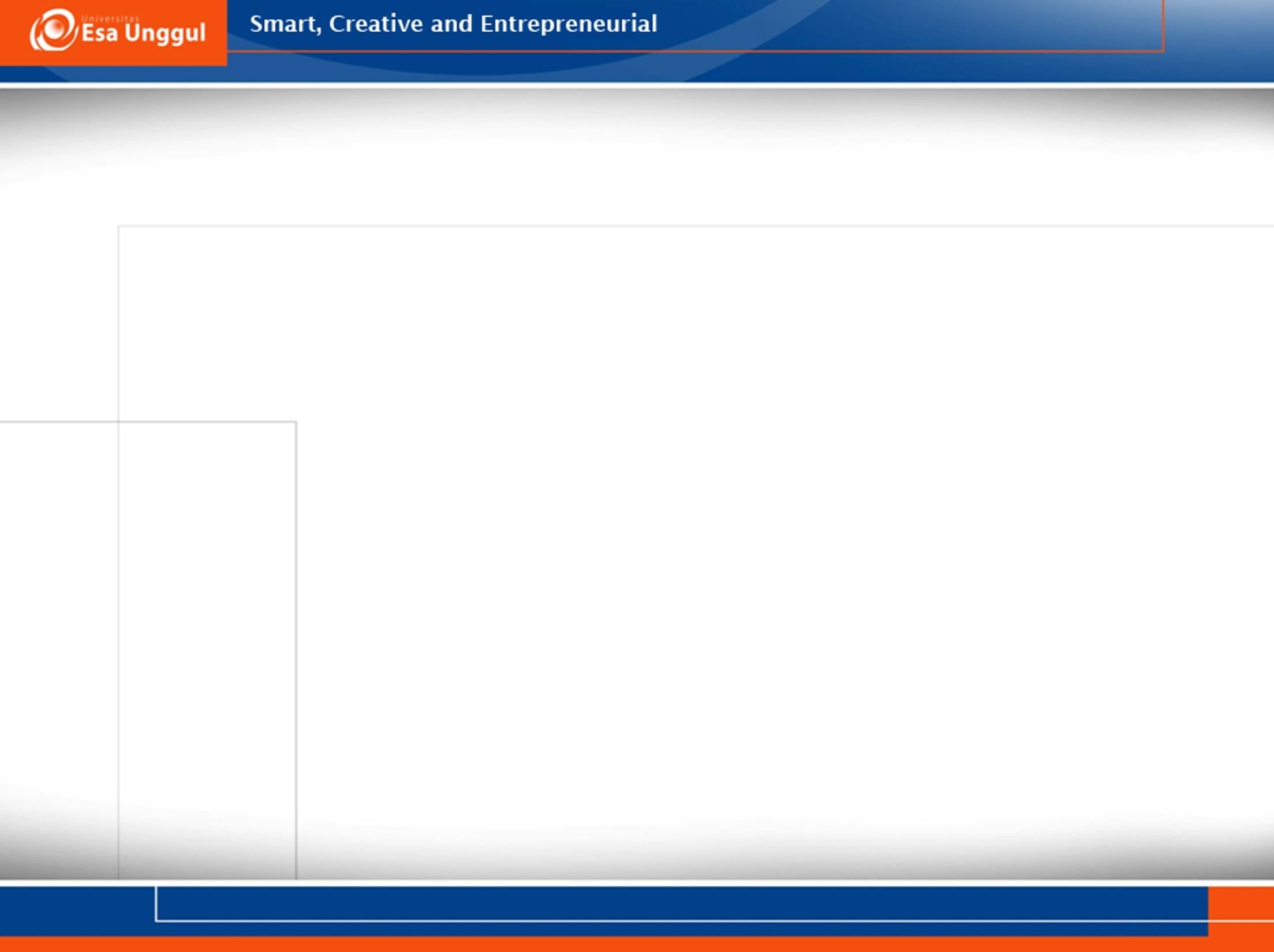 Transposisi replikatif
Hasil dari tranposisi replikatif jarang sekali terjadi
Hanya terjadi pada bakteri
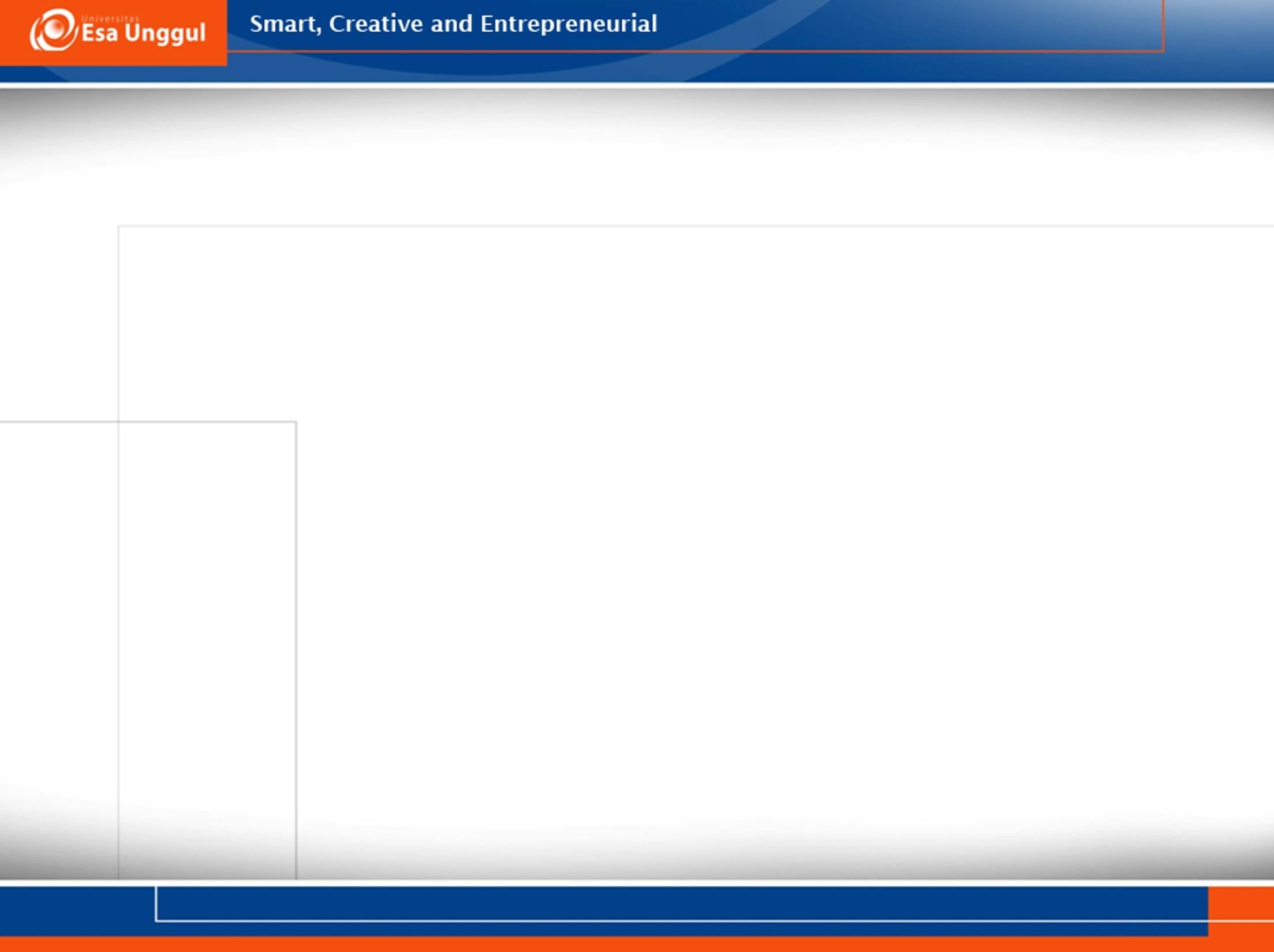 Retrotransposon adalah…
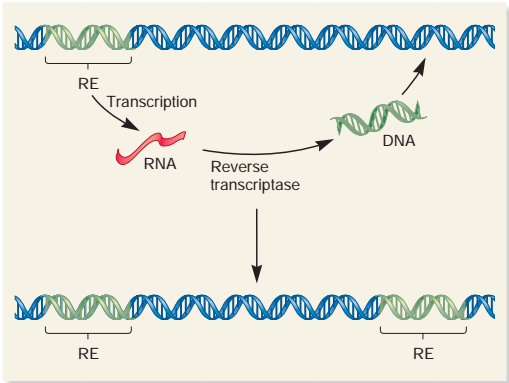 Transposisi dengan menggunakan RNA untuk masuk ke lokus yang baru
TE diubah dulu menjadi RNA kemudian diubah lagi menjadi DNA
TE : transposable element
RE : Retroelement
(Brooker, 2009)
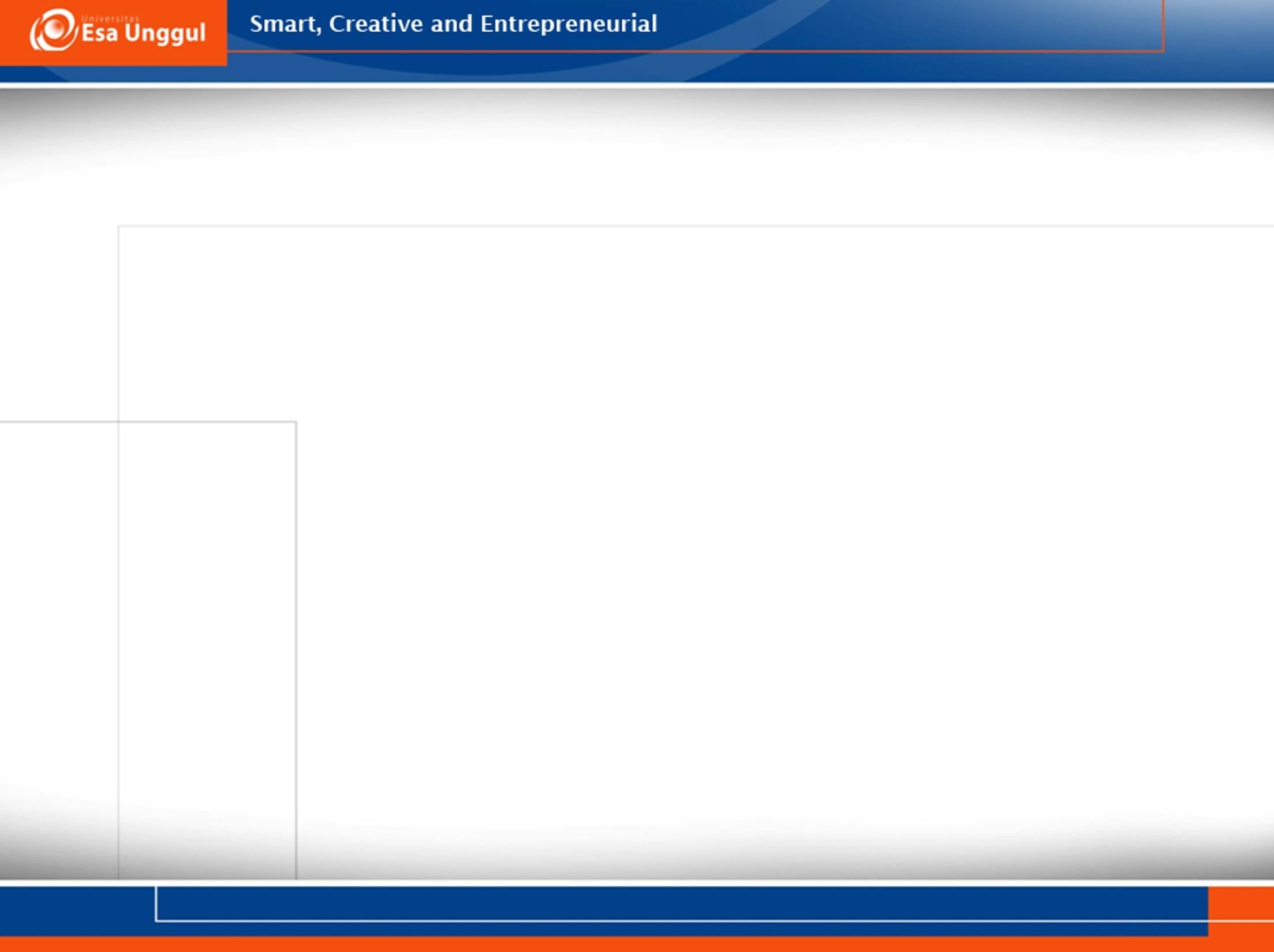 Retrotransposon
Memerlukan enzim reverse transcriptase untuk mengubah RNA menjadi DNA
Terjadi pada organisme eukariotik dan sering terjadi
Segmen DNA yang berpindah dinamakan retroelemen, retrotransposon atau retroposon